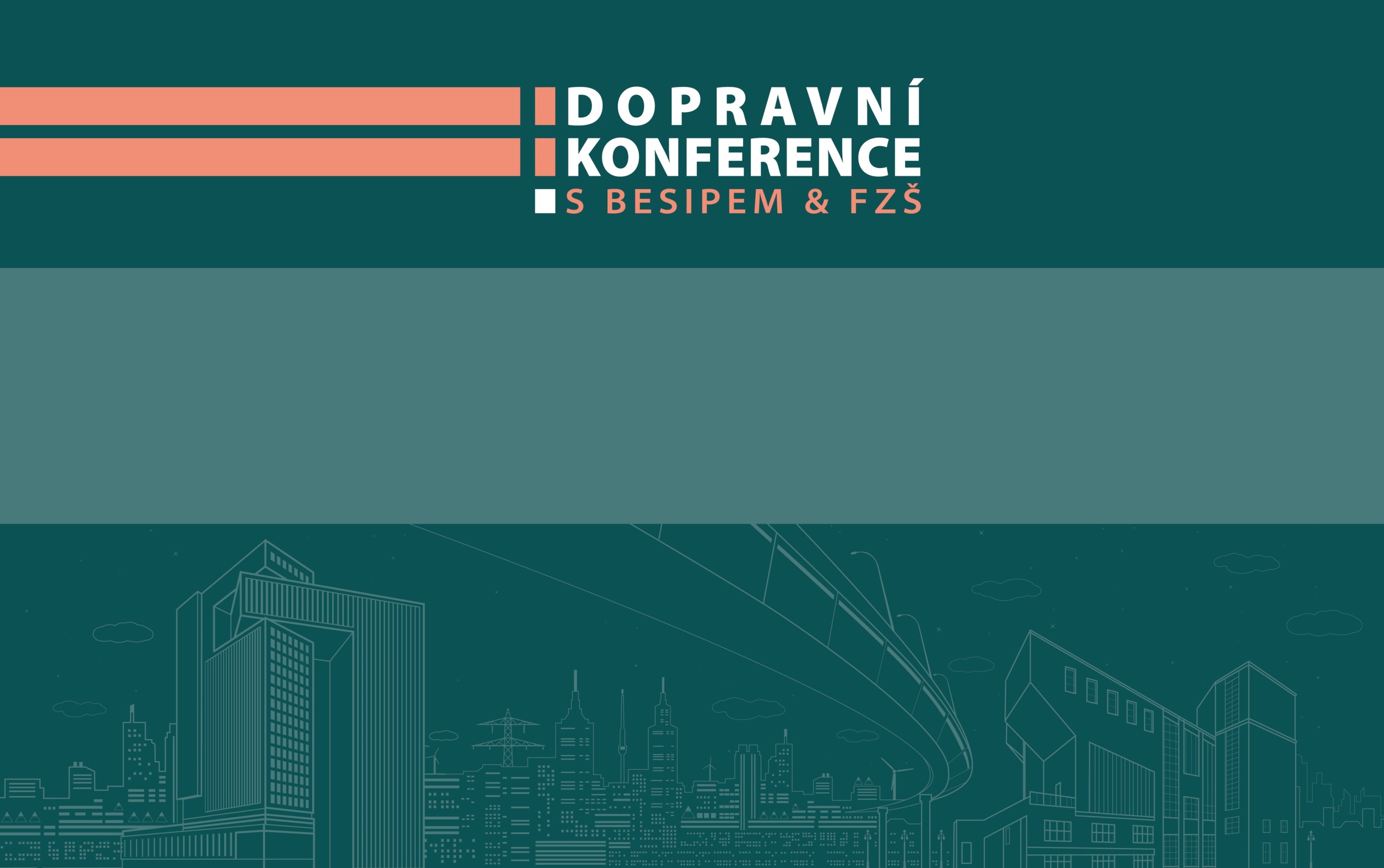 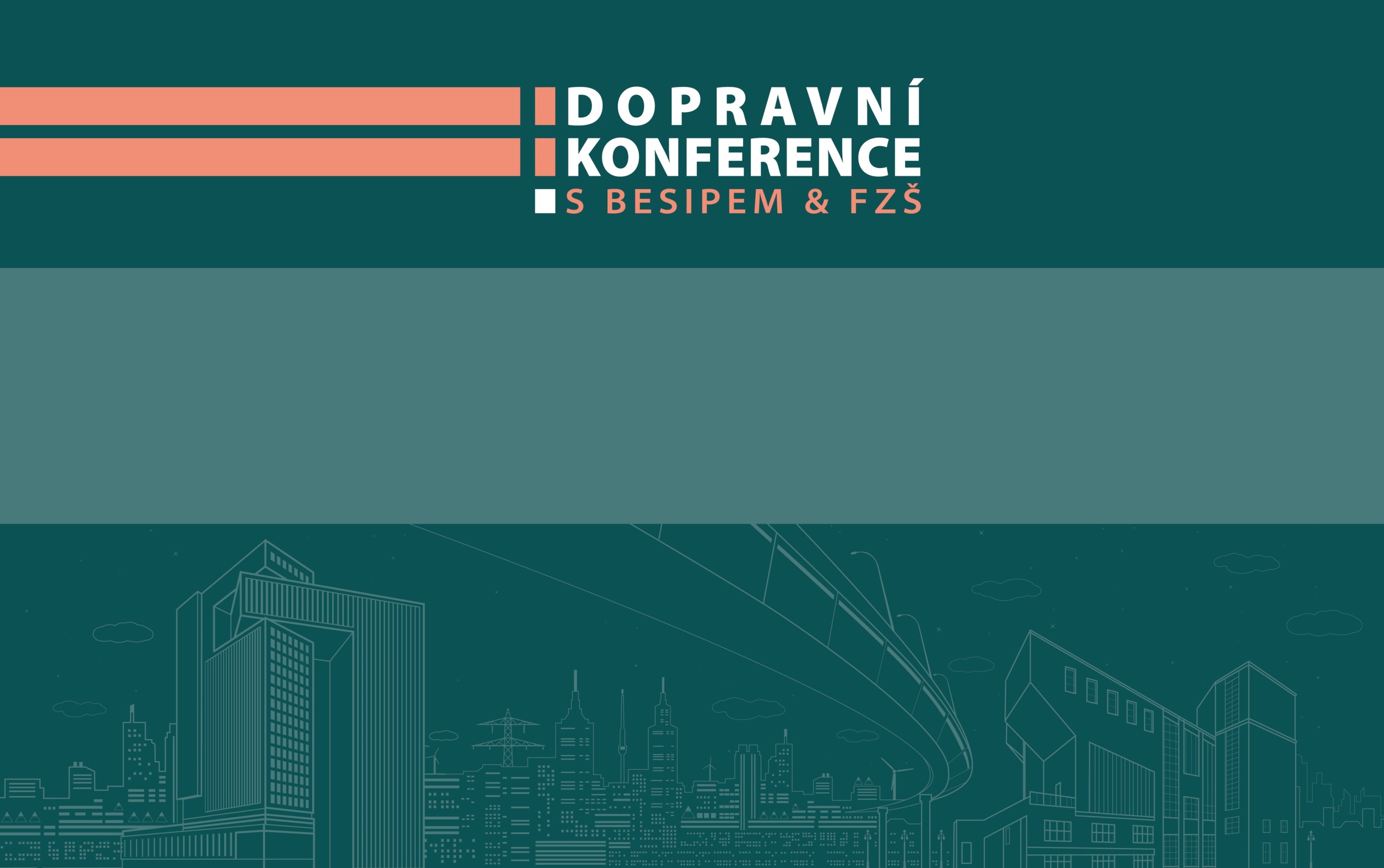 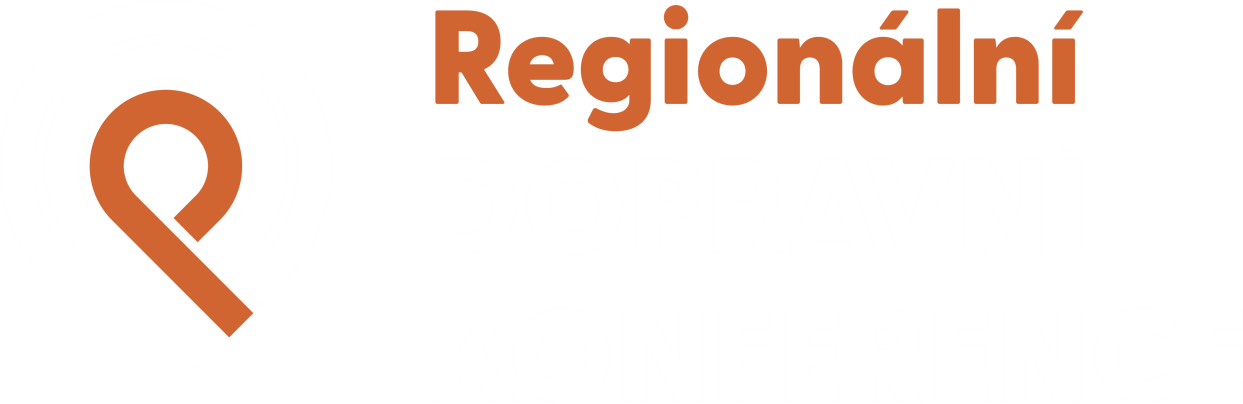 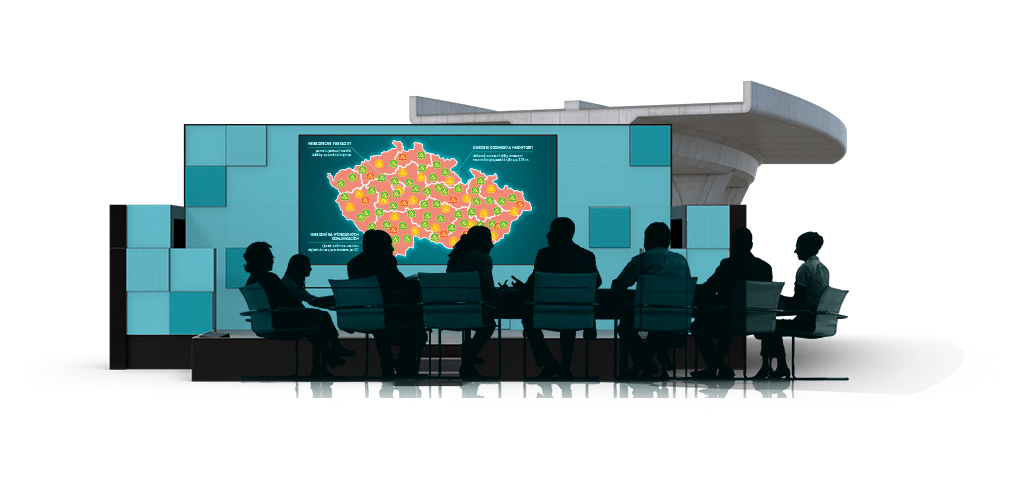 Opatření ke zvýšení bezpečnosti silničního provozu v kraji
Vytvořeno ve spolupráci 
Policie ČR a RSE Project
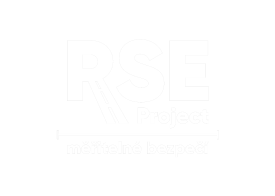 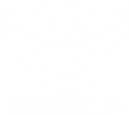 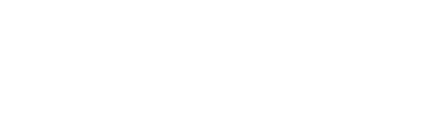 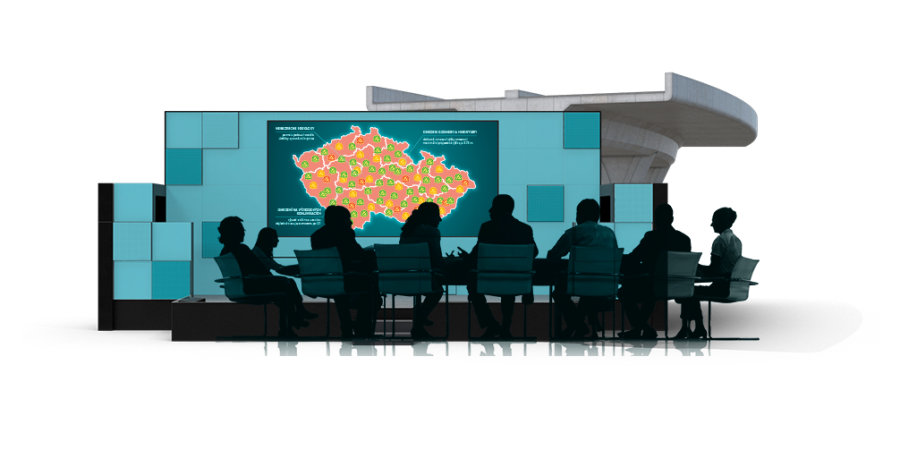 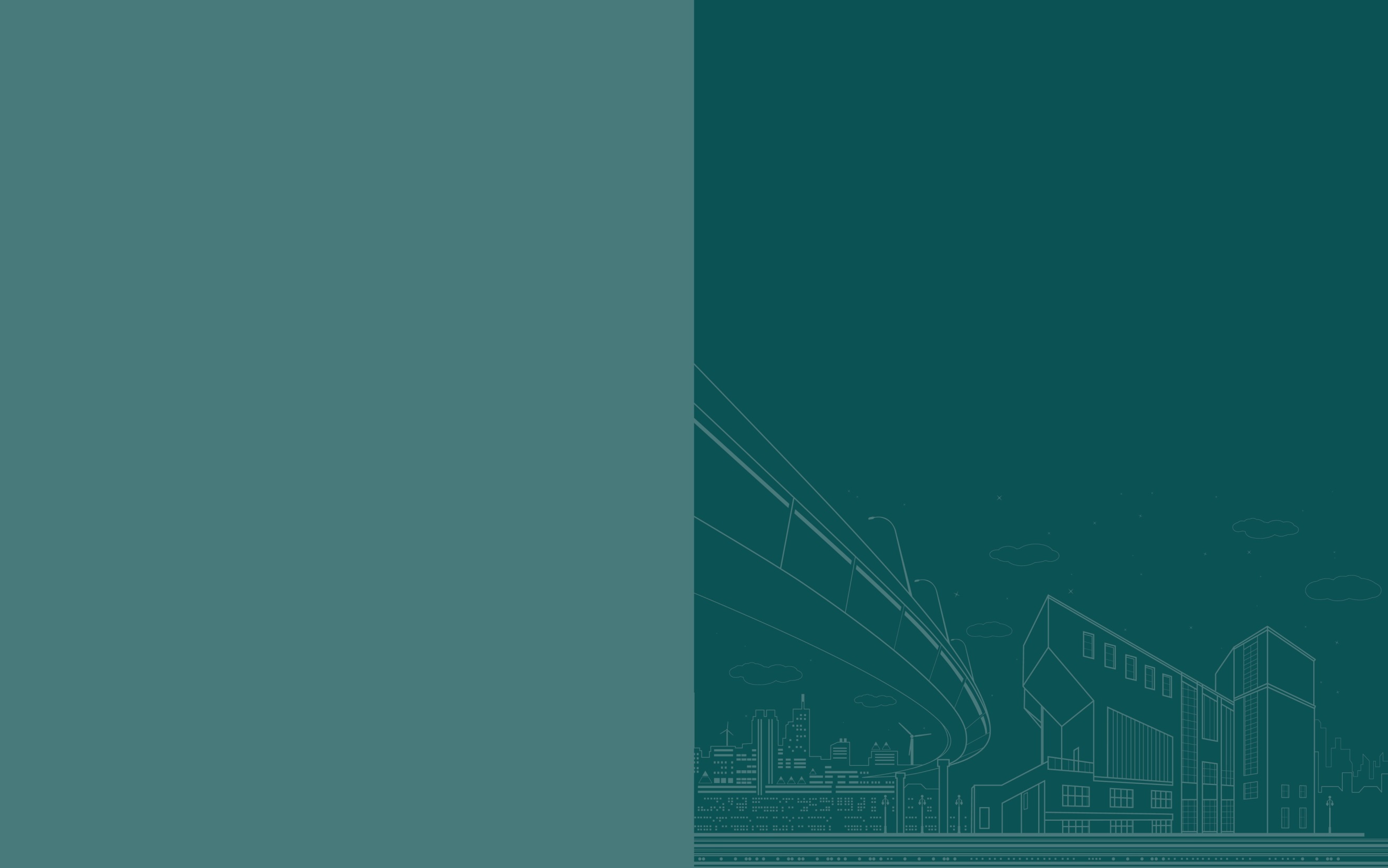 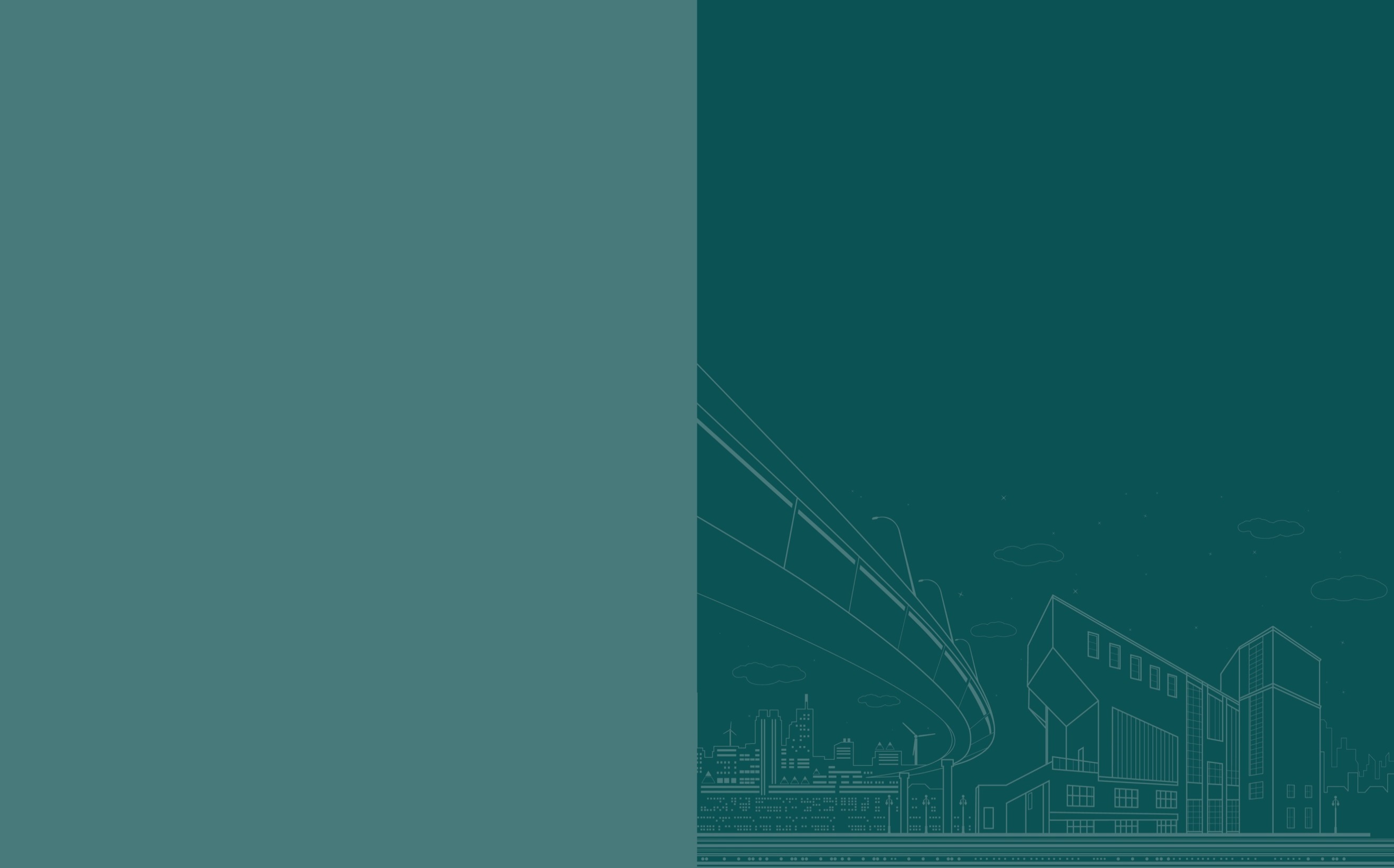 Lokalita
Křižovatka na sil. I/18 u Příbrami
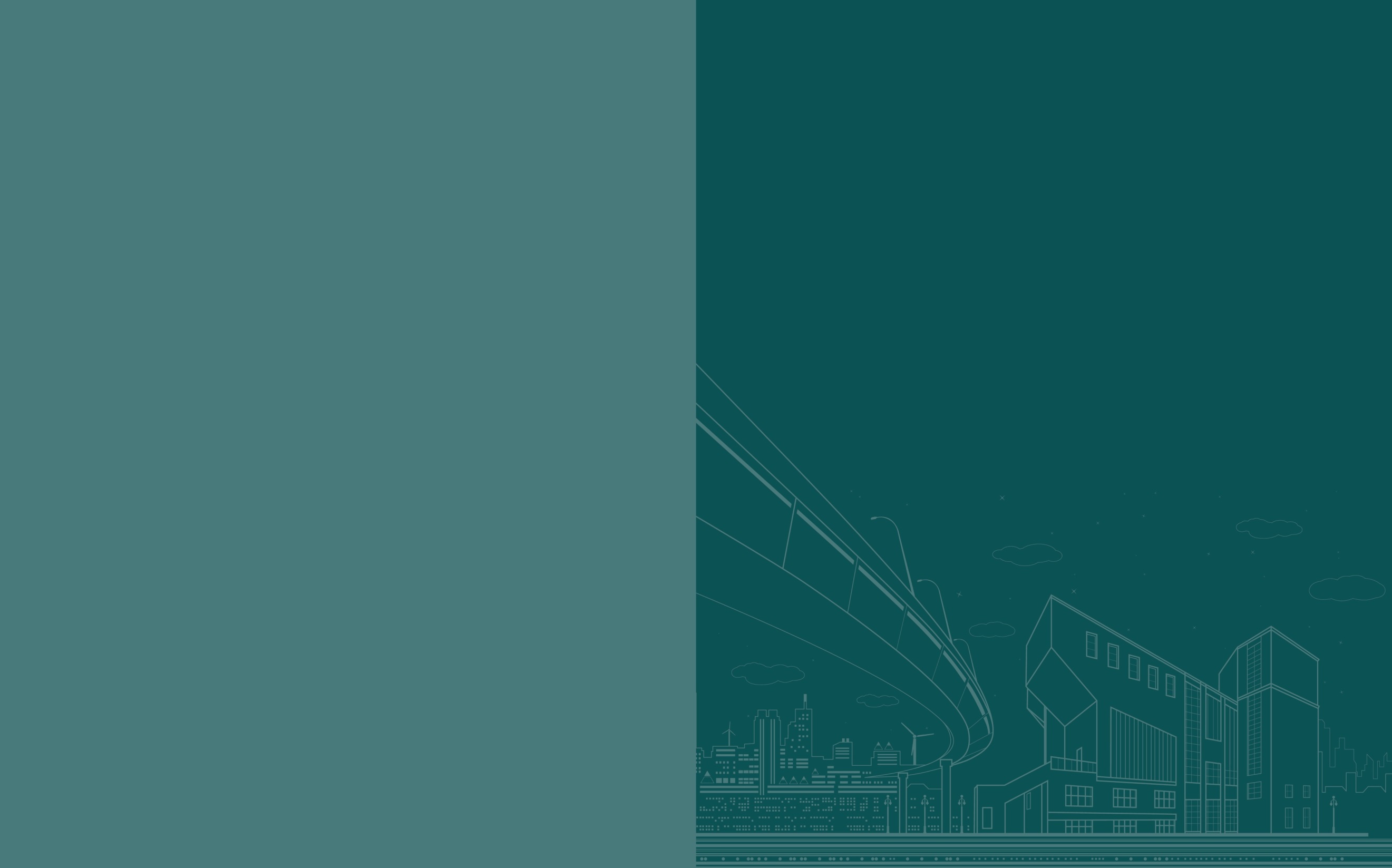 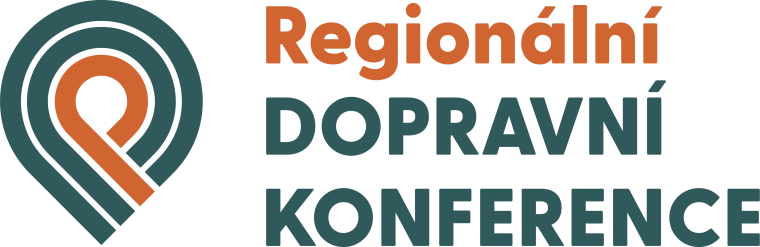 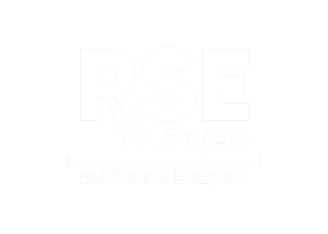 VÝBĚR RIZIKOVÝCH MÍST
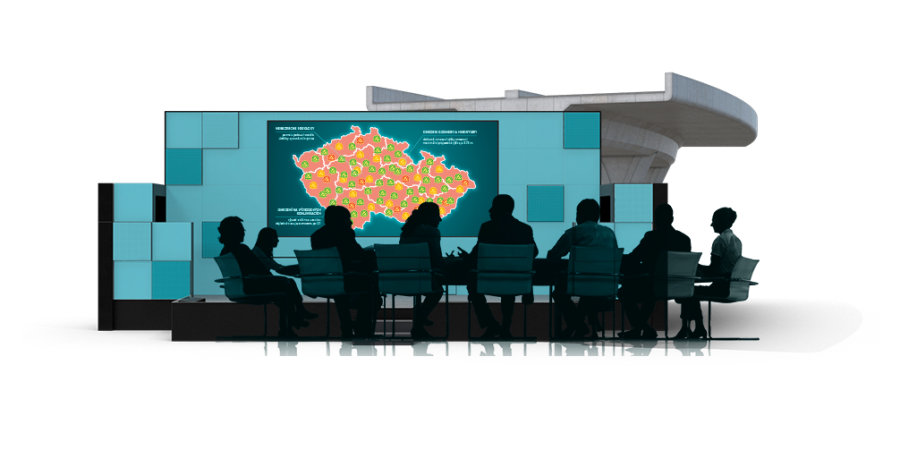 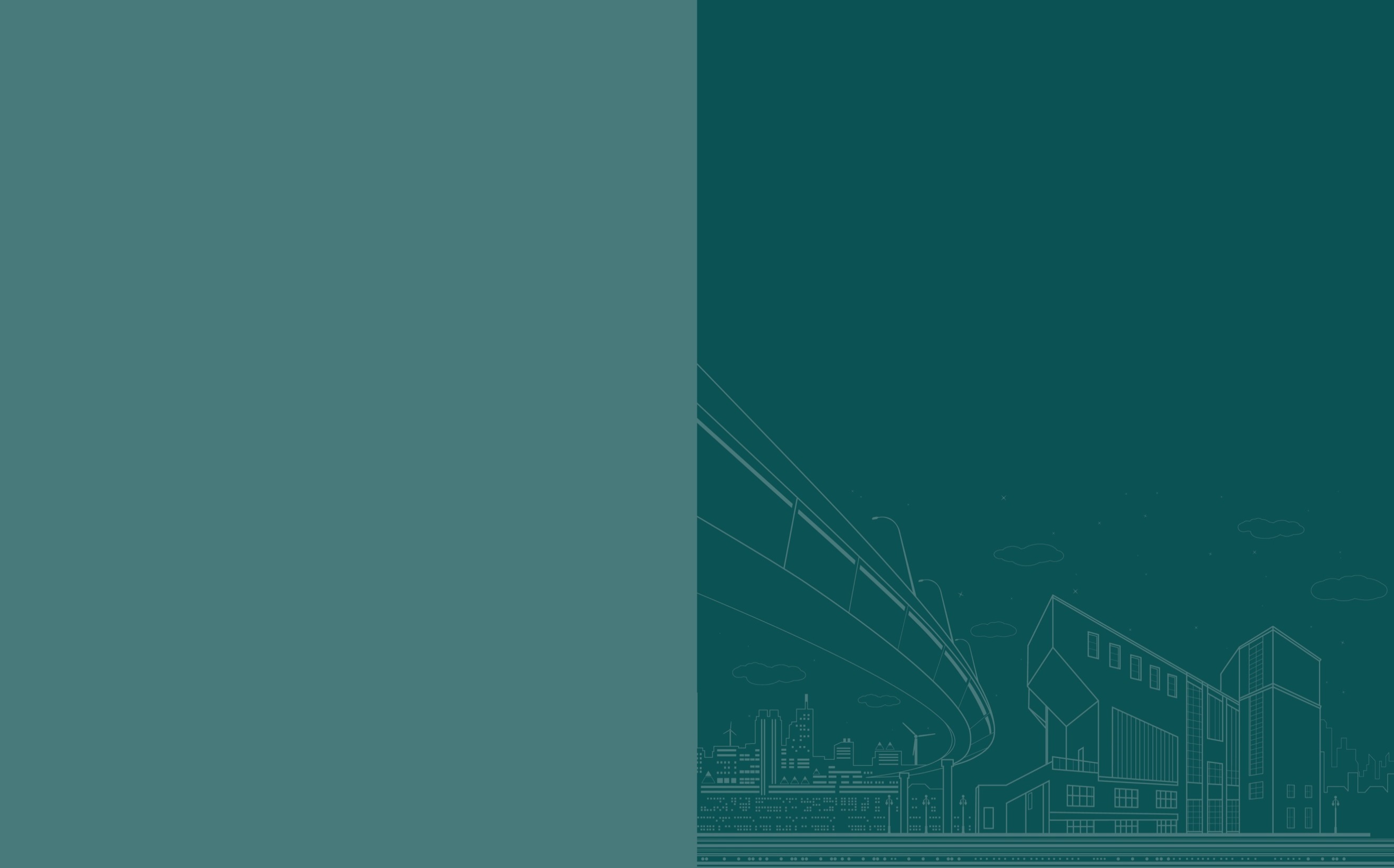 Křižovatka na sil. I/18 u Příbrami
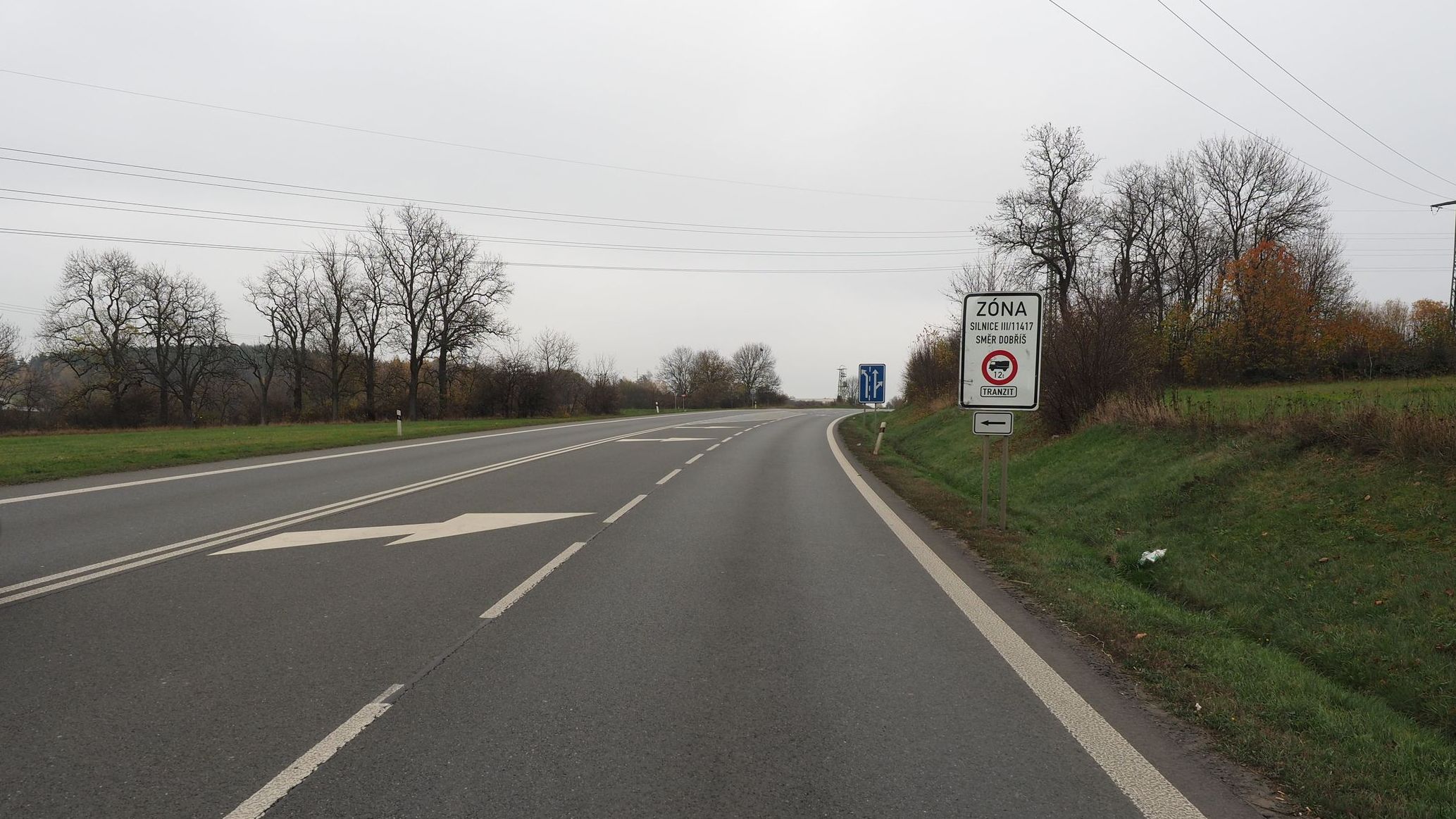 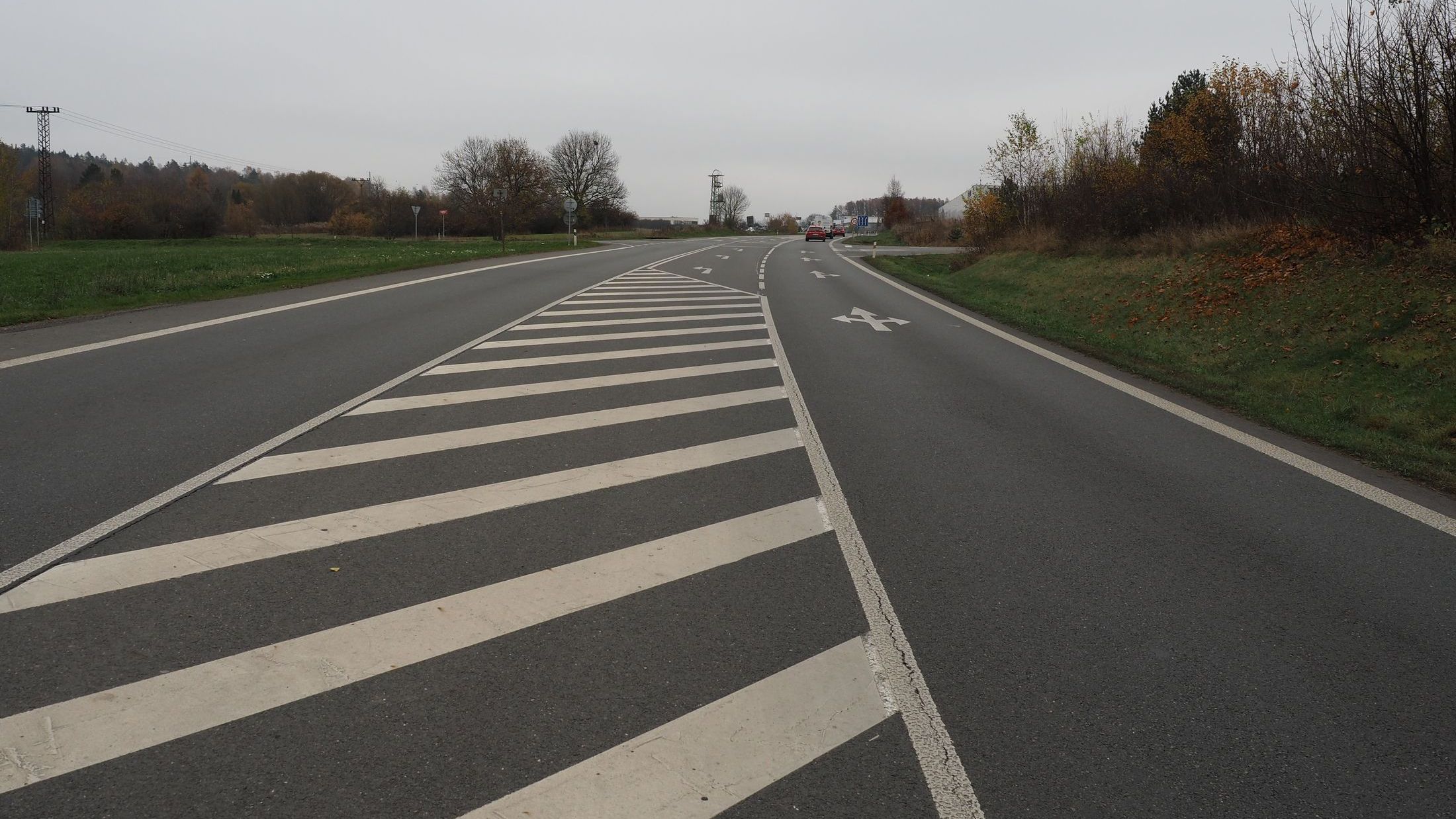 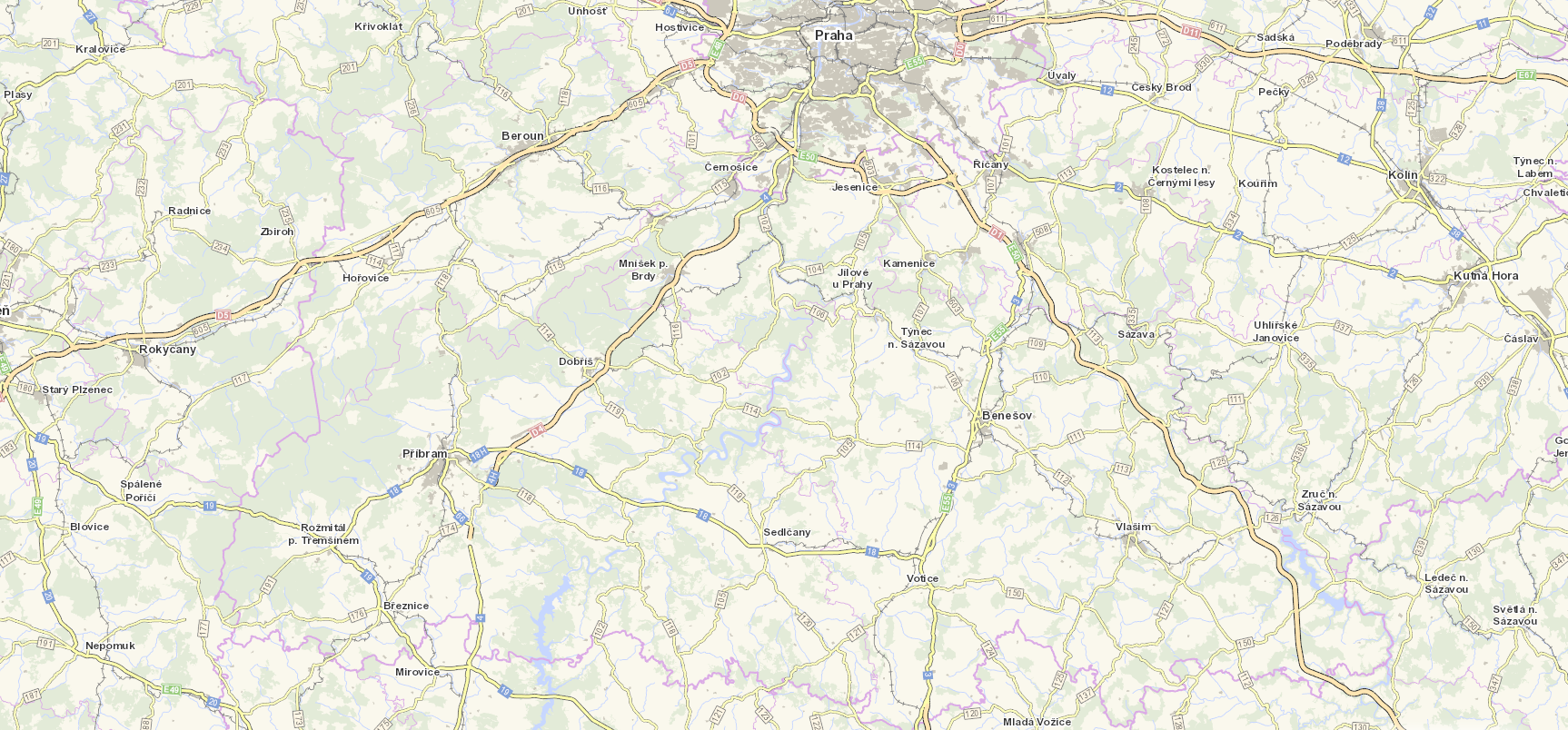 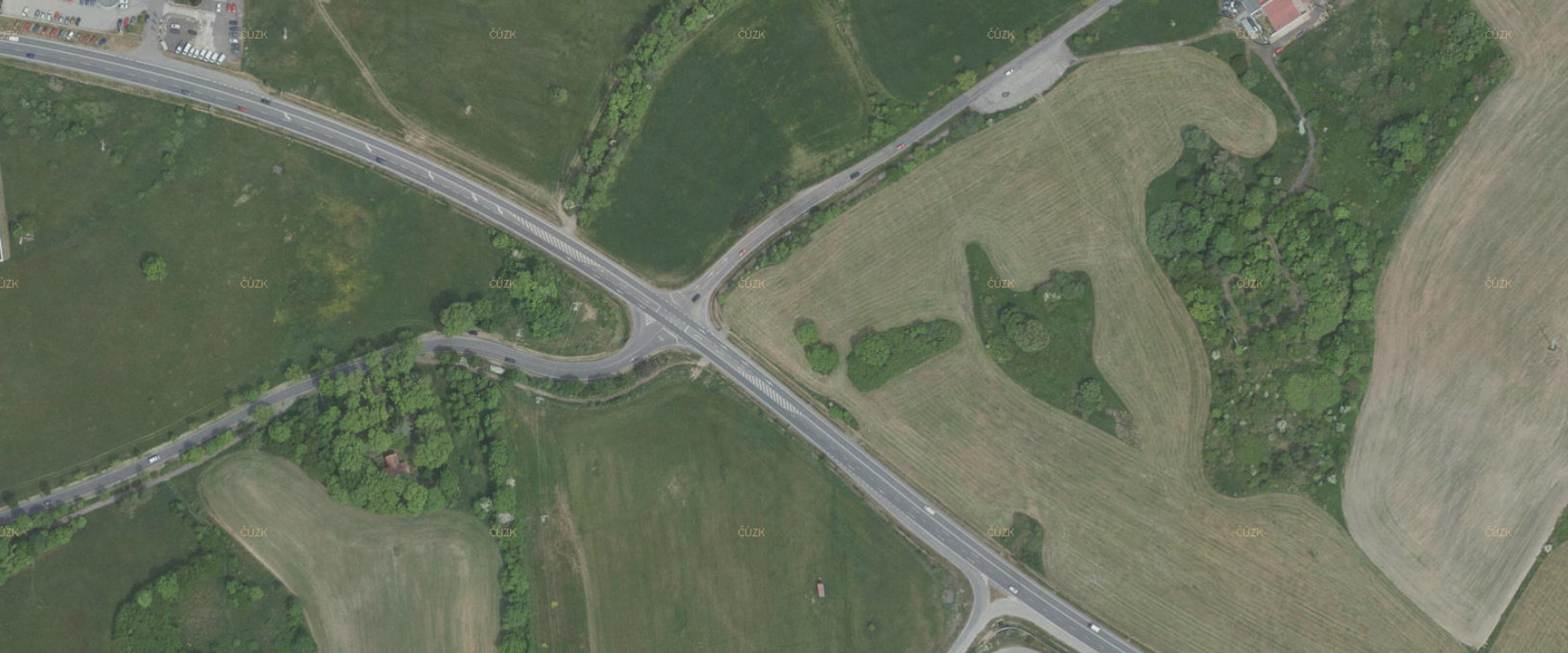 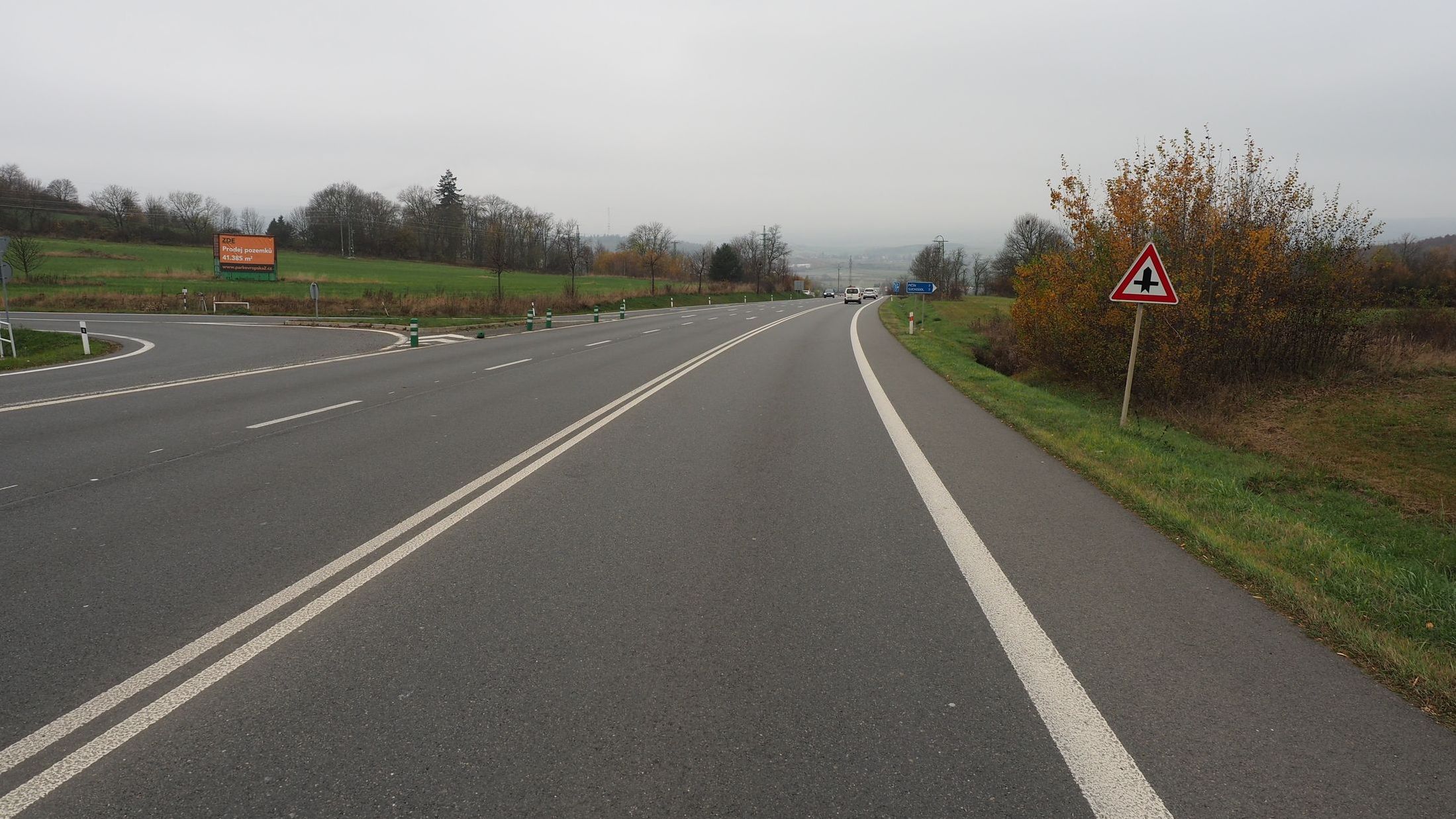 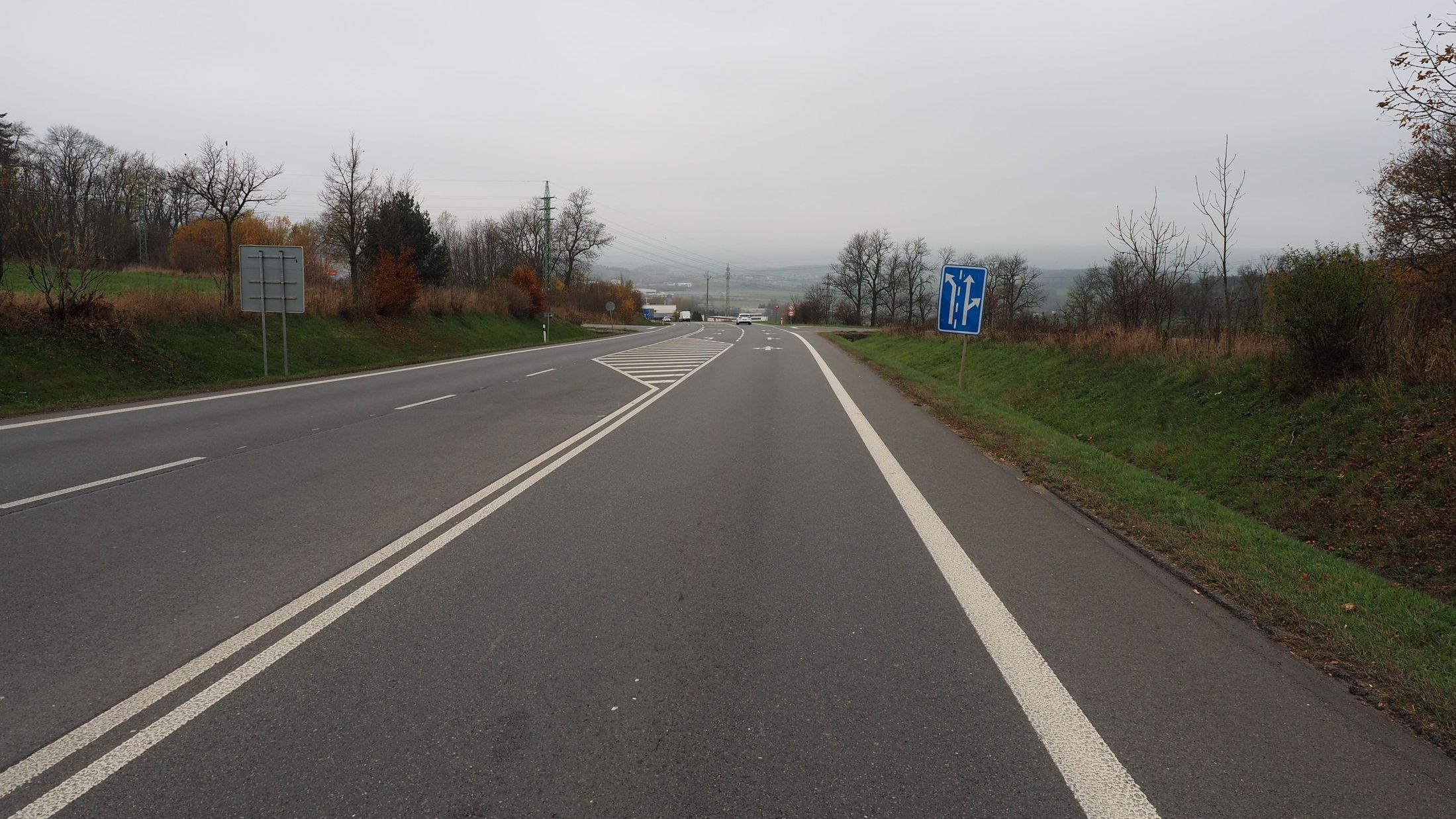 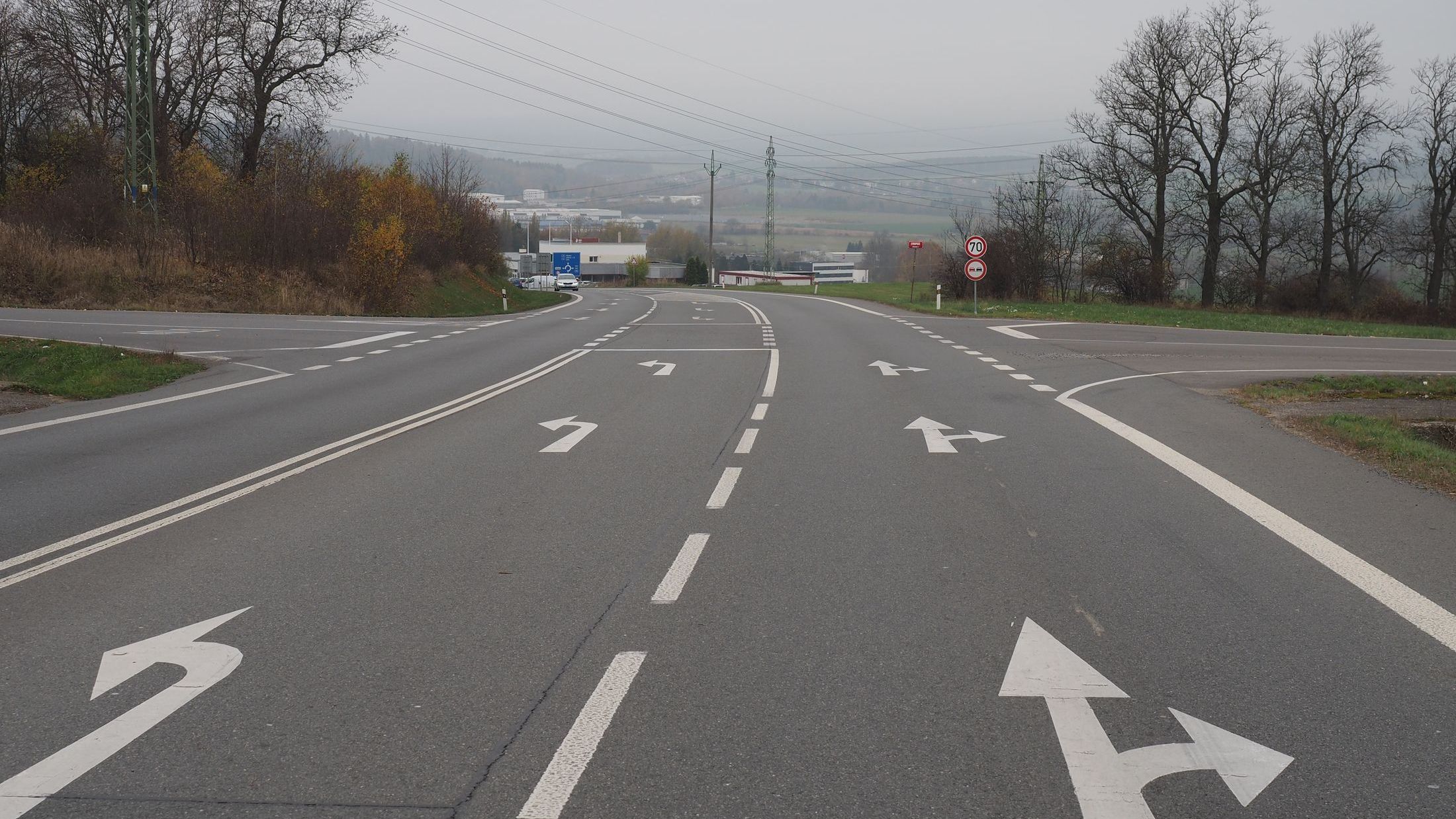 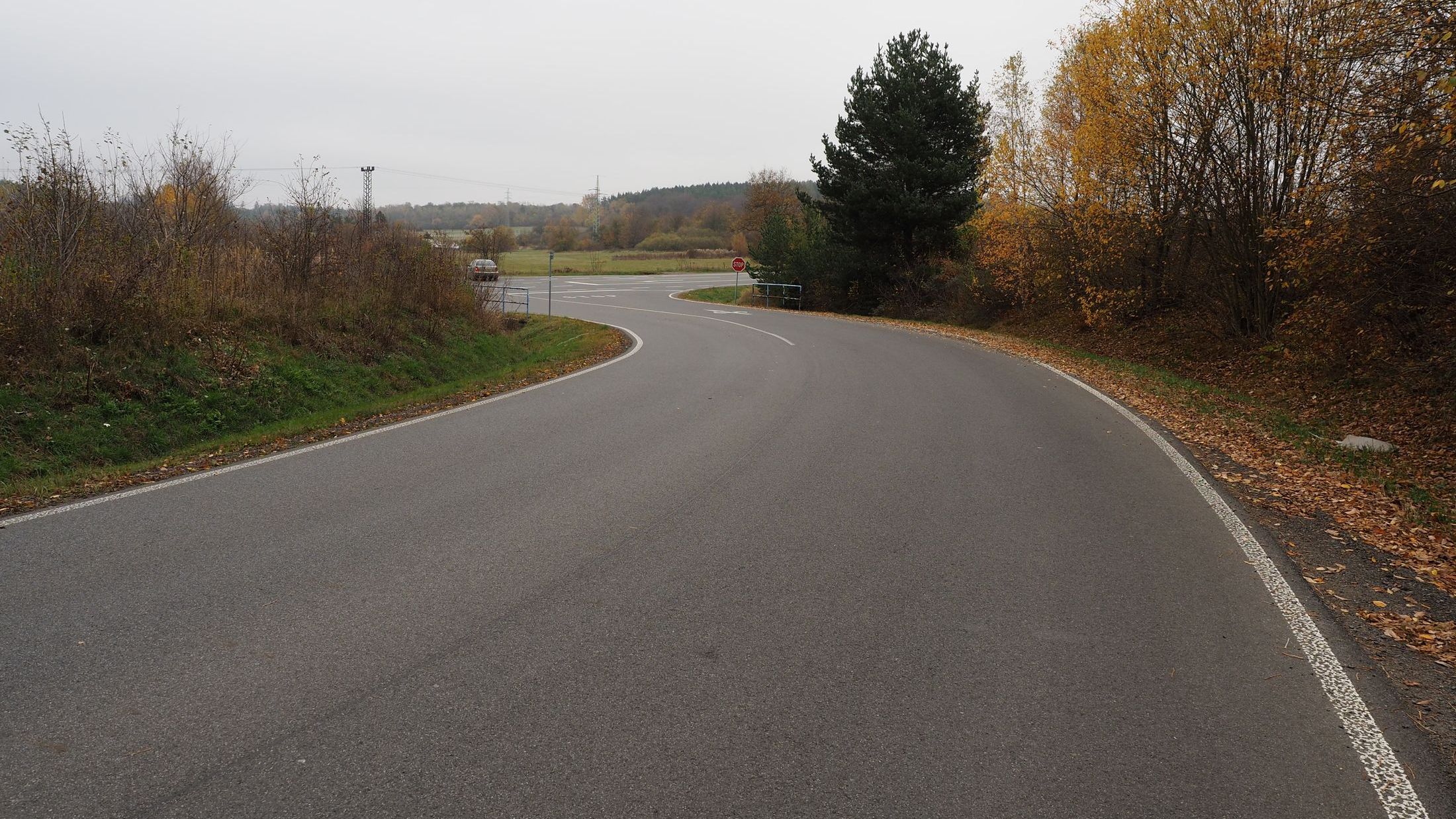 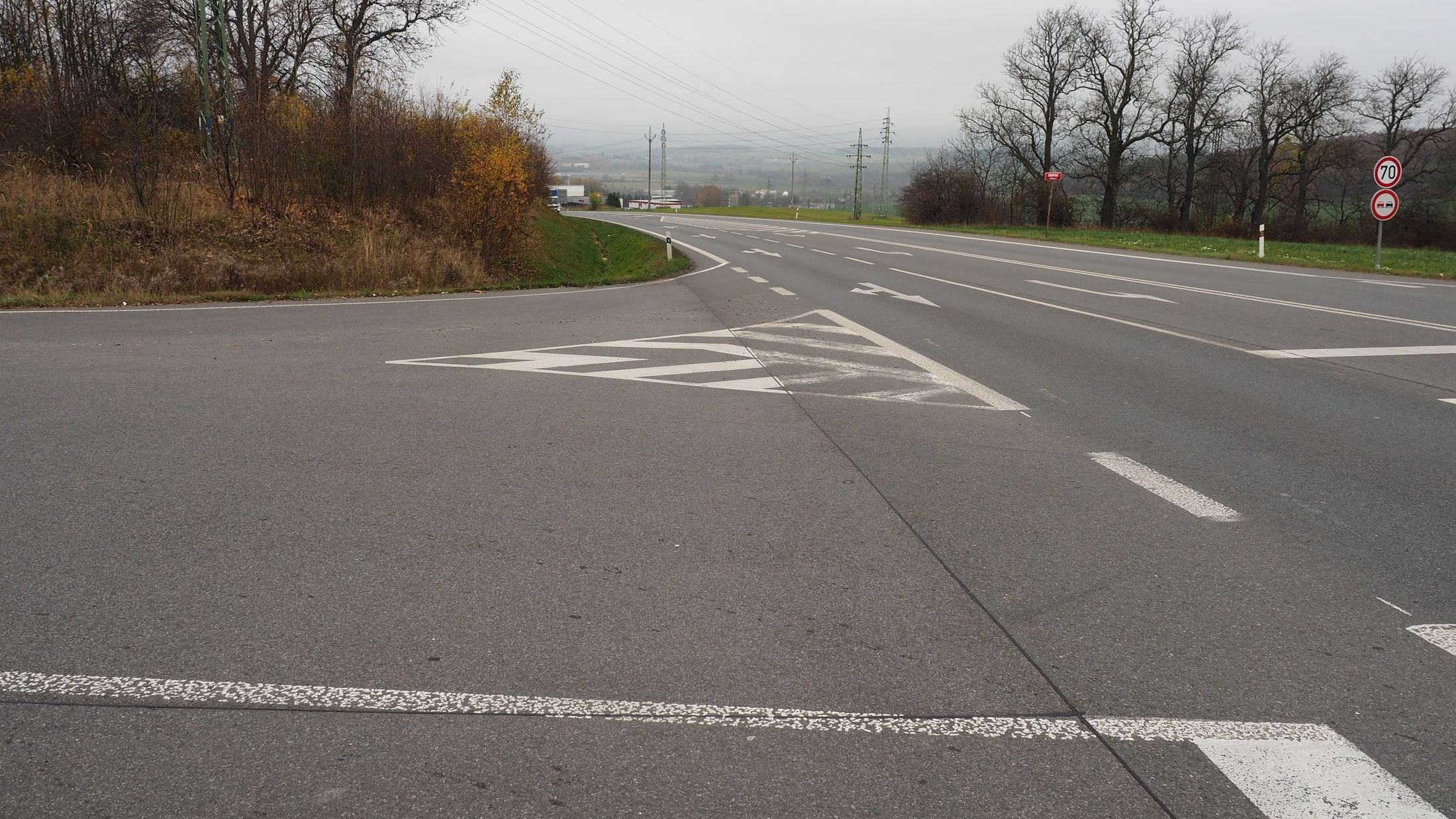 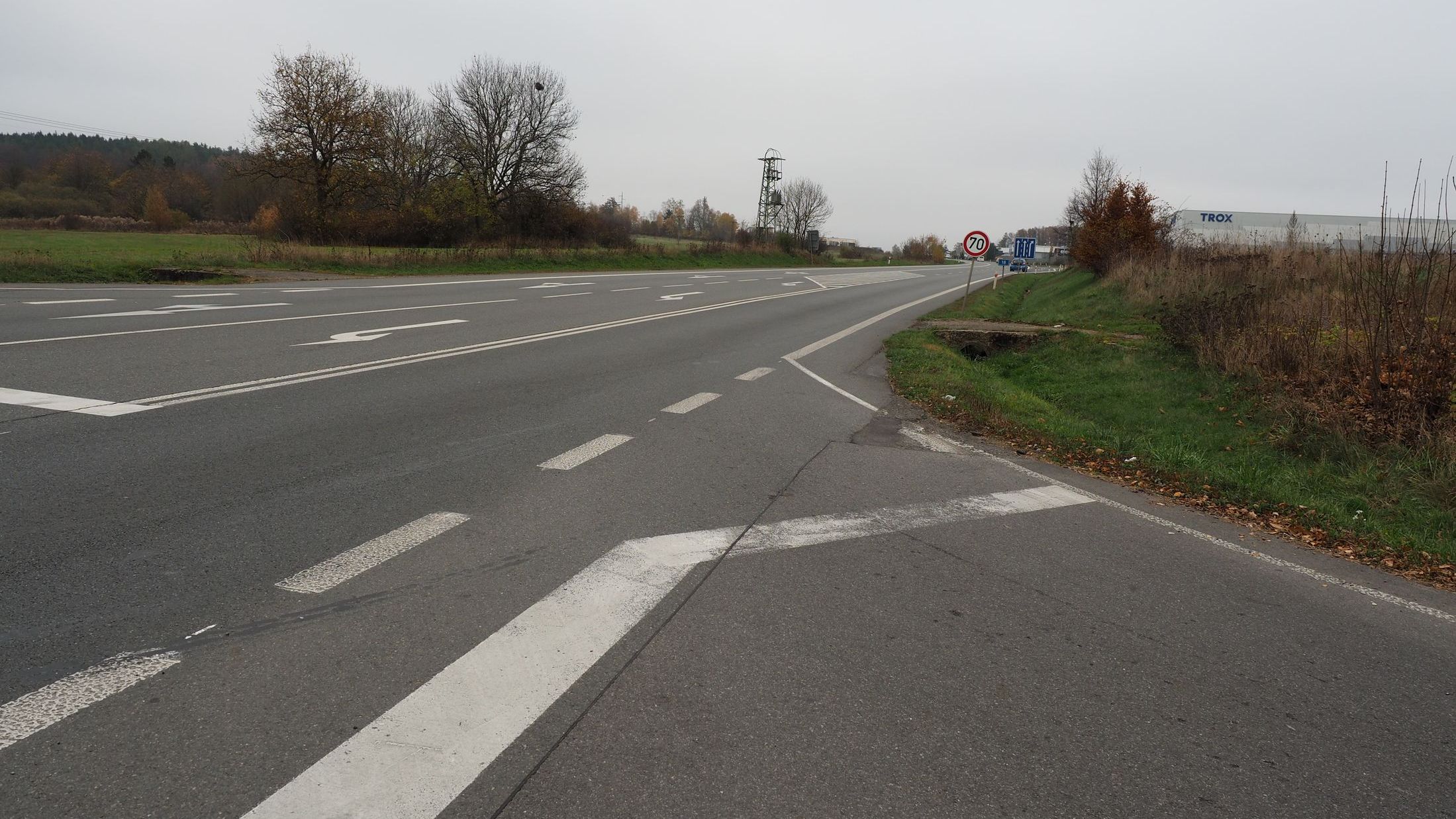 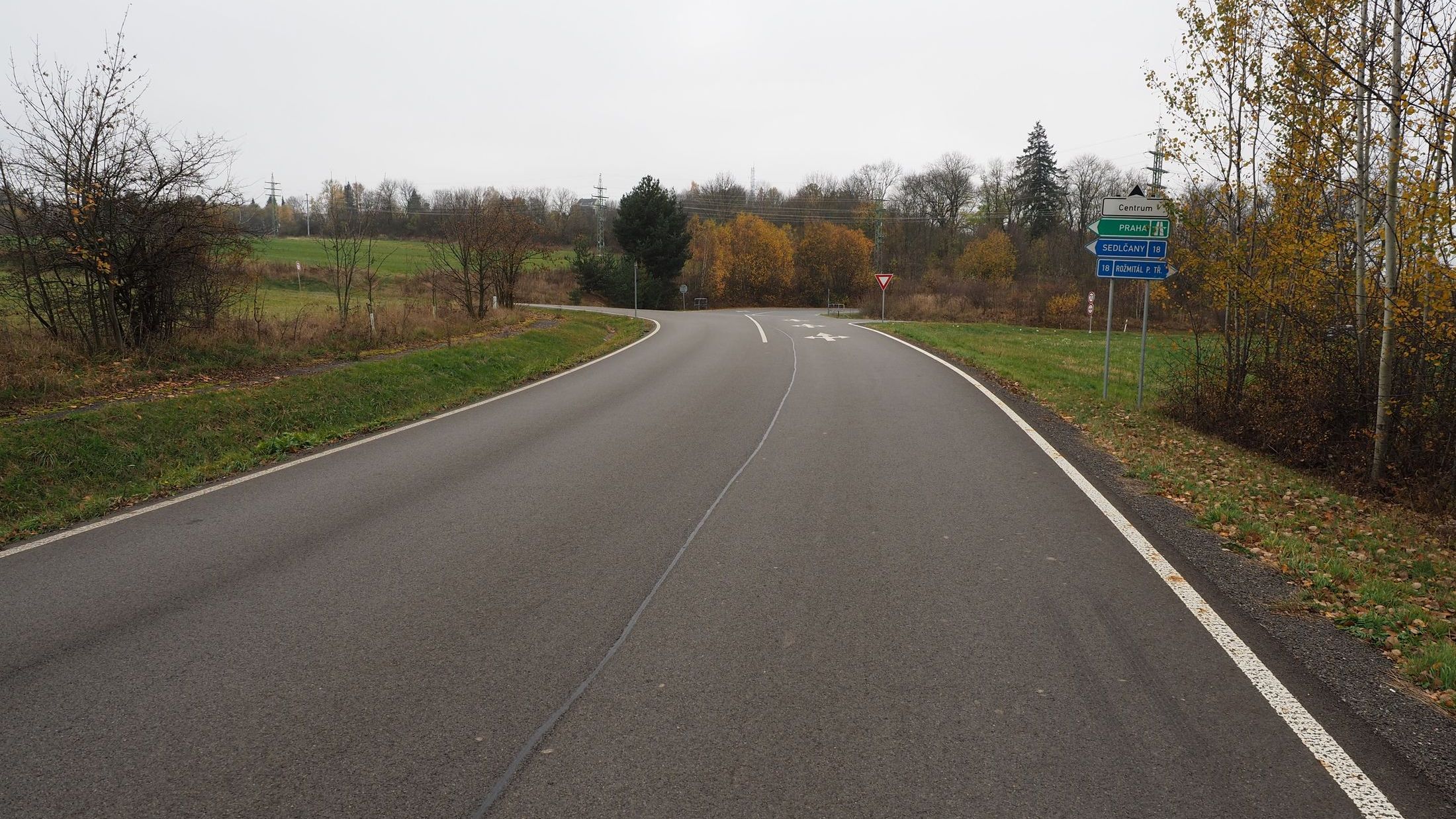 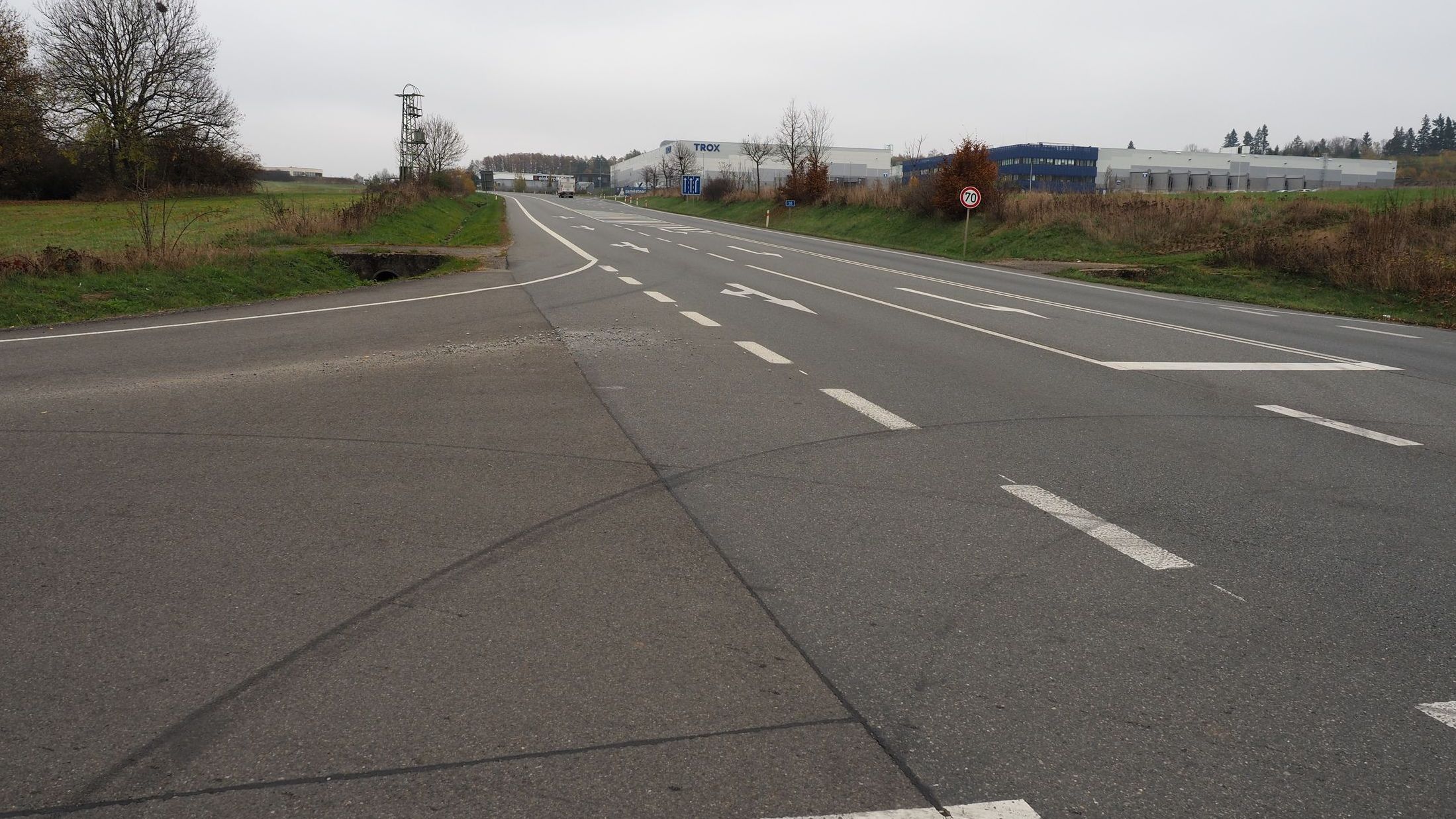 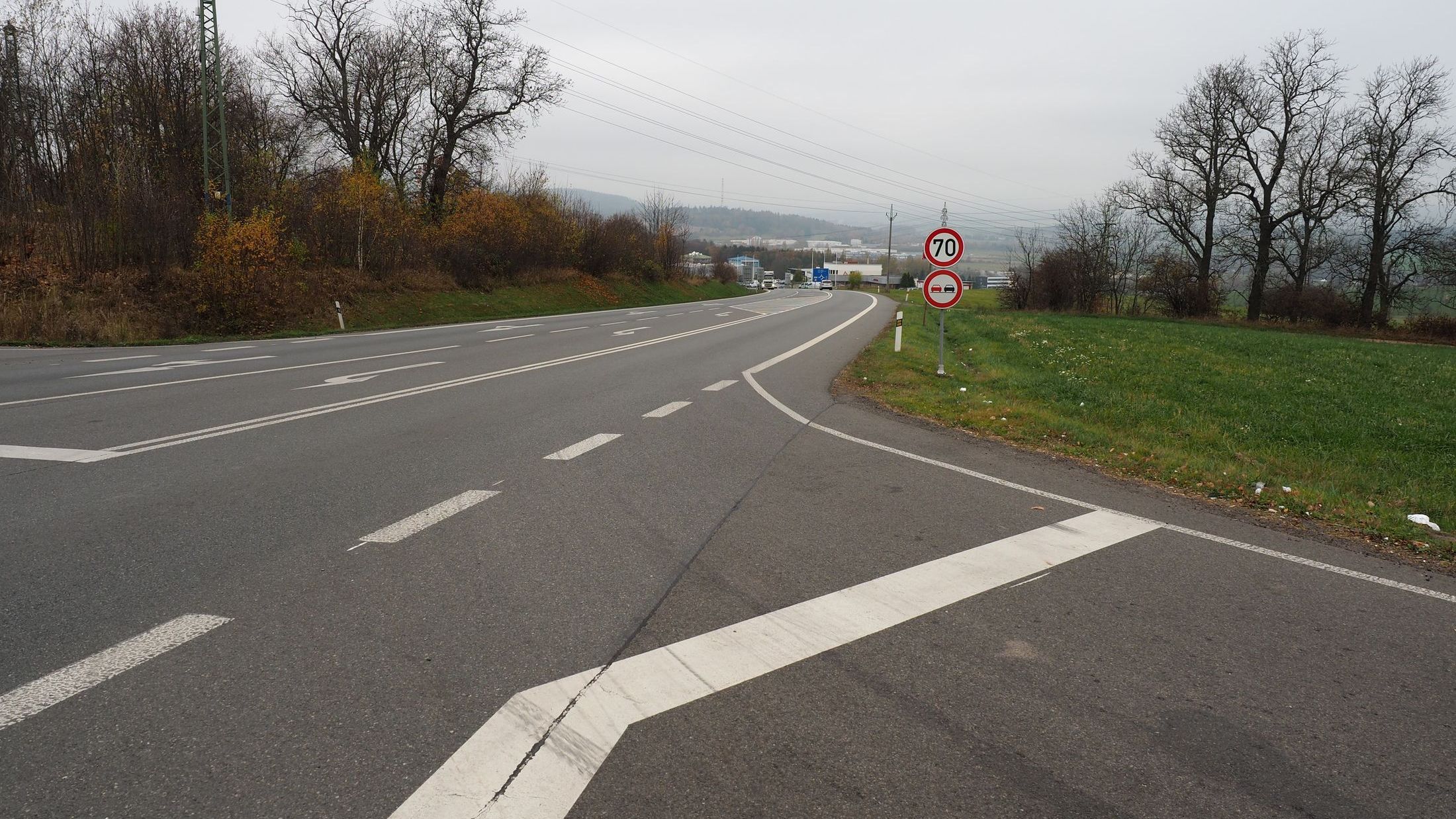 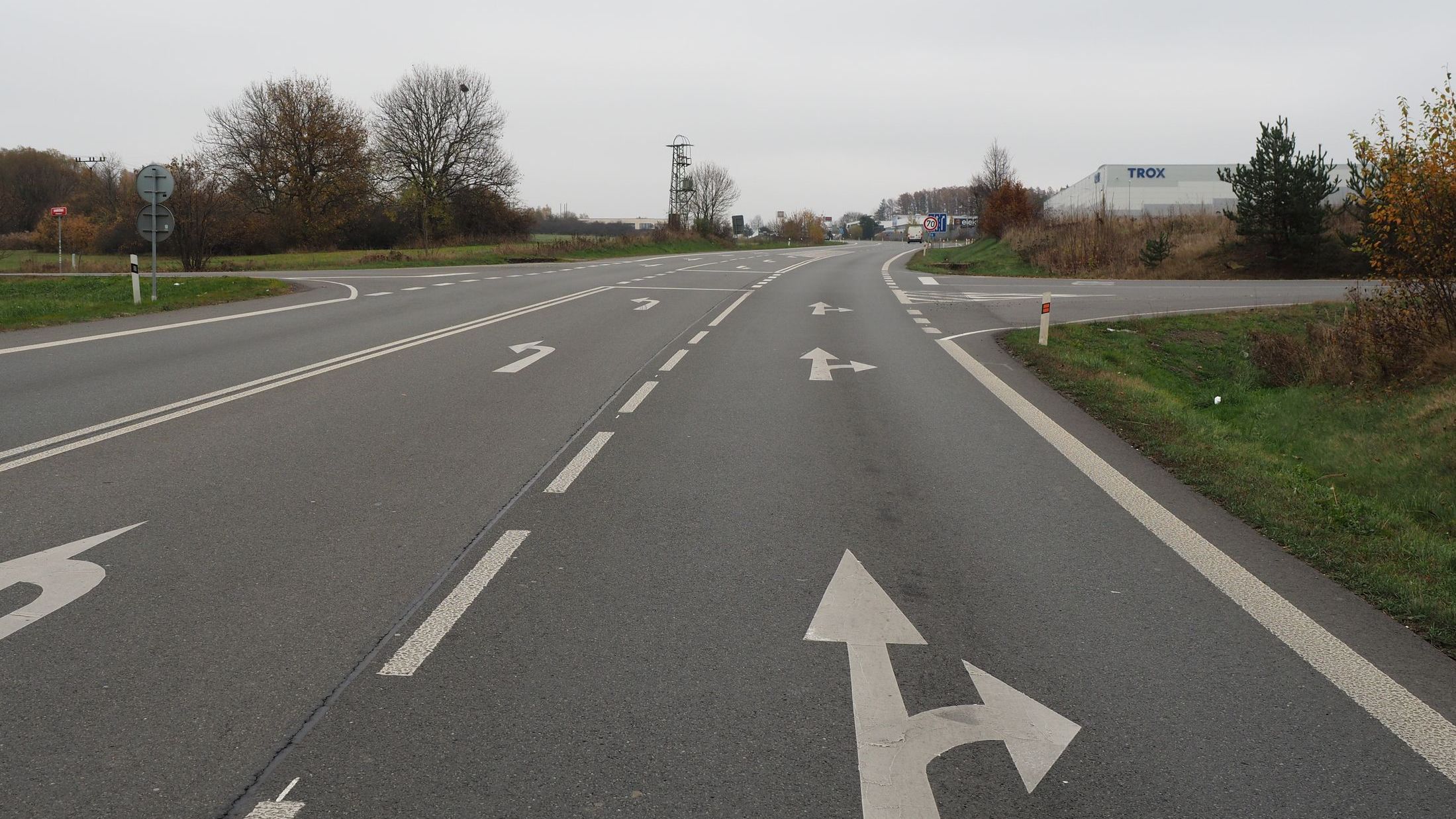 www.cuzk.cz
www.dopravniinfo.cz
www.mapy.cz
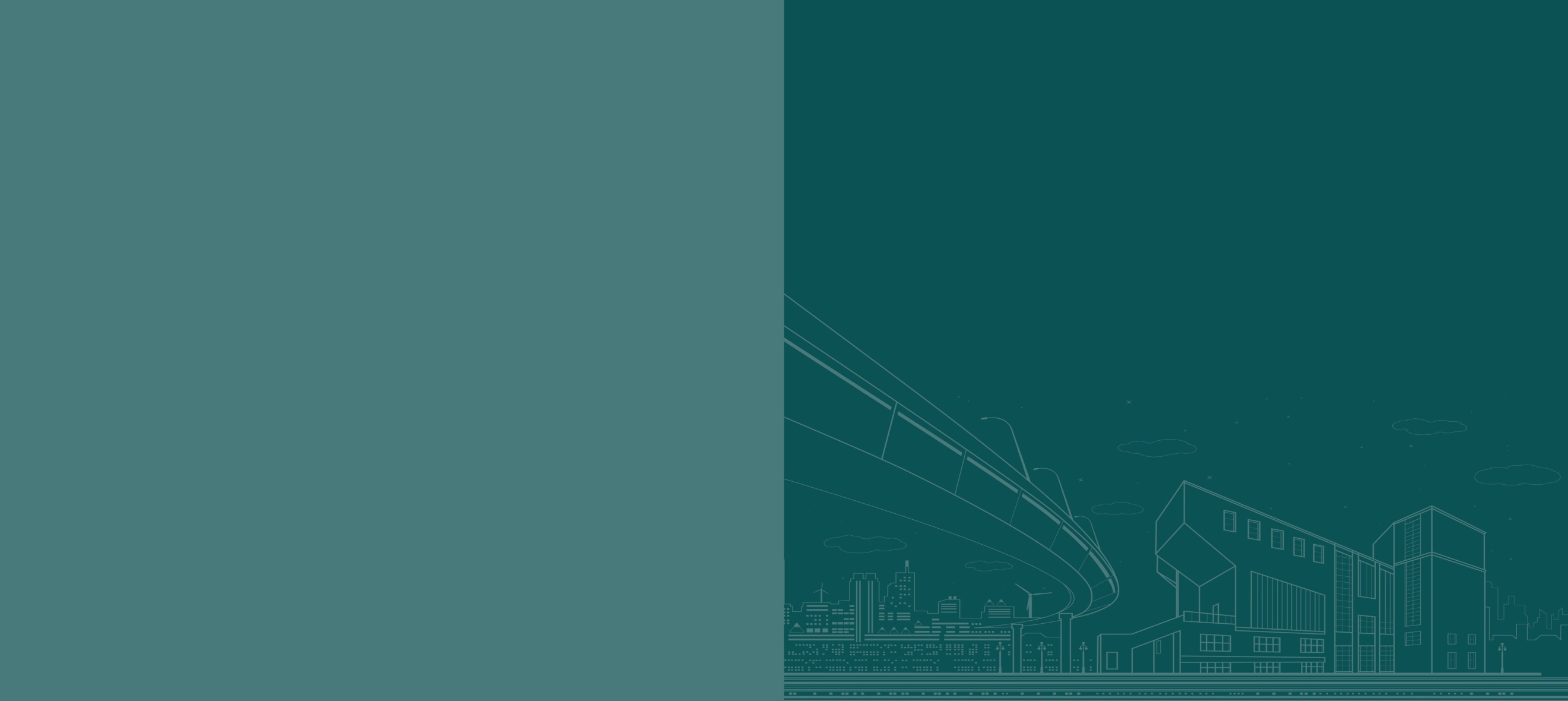 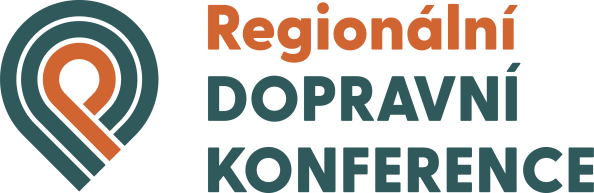 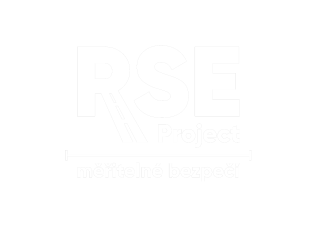 [Speaker Notes: Průsečná křižovatka silnic I/18 a III/11417 v extravilánu u Příbrami.
Silnice I/18 spojuje I/19 u Rožmitálu p. Třemš. s městem Příbram, D4 (u Dubence), Sedlčany, „D3“ a silnici I/3 u Votic. Tvoří spojnici významných celorepublikových tahů v jižní části Středočeského kraje. Křižovatka se nachází na výjezdu z Příbrami k  dálnici D4, jde o přivaděč k dálnici ve směru na Prahu. Silnice III/11417 tvoří přímou spojnici  Příbrami (I/18) a Dobříše (D4) přes obce Občov, Suchodol, Kotenčice a Rosovice.  Křižovatka se nachází mezi Příbramí a Občovem. 
Hlavní komunikací je sil. I/18, třípruhová, křižovatka na konci směrového oblouku velkého poloměru (pro vn 150) ve stoupání cca 5%. Rychlost je omezena místní úpravou na 70 km/h. Třetí pruh v křižovatce využit pro levé odbočovací pruhy, vymezení dopravním stínem. Úhel křížení činí cca 100°.  Přednost určena svislým značením P4 Dej přednost na vnější straně oblouku, a P6 Stůj dej přednost v jízdě na vnitřní straně oblouku (od města). Vedlejší větve jsou dvoupruhové , do křižovatky vchází na koncích směrových oblouků, bez přídatných pruhů.  Komunikace mírně spádovany k hlavní komunikaci. Směr Dobříš zakázán tranzit NA >12t.
Okolí komunikace tvoří otevřená krajina (pole), klem komunikací pozůstatky stromořadí, případně náletové dřeviny v nároží křižovatky. Cca 700m  v obou směrech další křižovatky (jedna OK). Vedlejší komunikacemi je vedena turistická trasa. 
Intenzity : 	I/18 		13,0 tis voz /24hod, z toho 14% NA
	IÏI/11417 na Dobř	2,2 tis voz /24hod, z toho 10%NA
	III/11417 na Příbr	-,- tis voz /24hod, z toho --% NA]
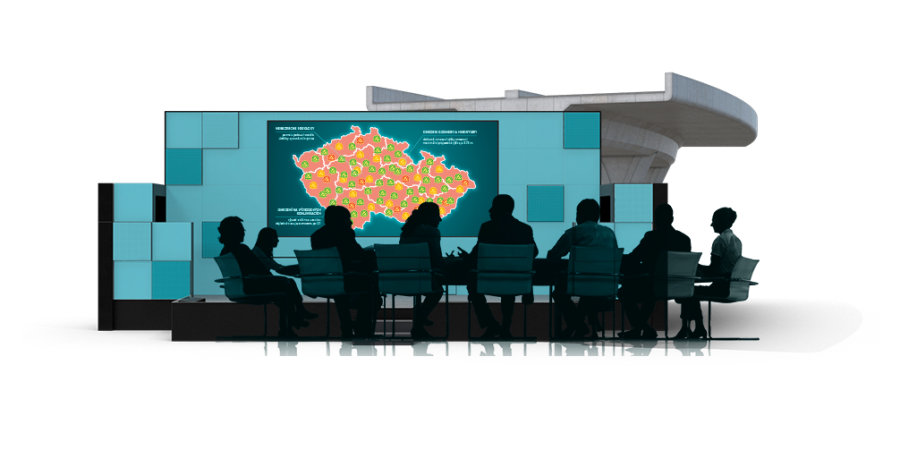 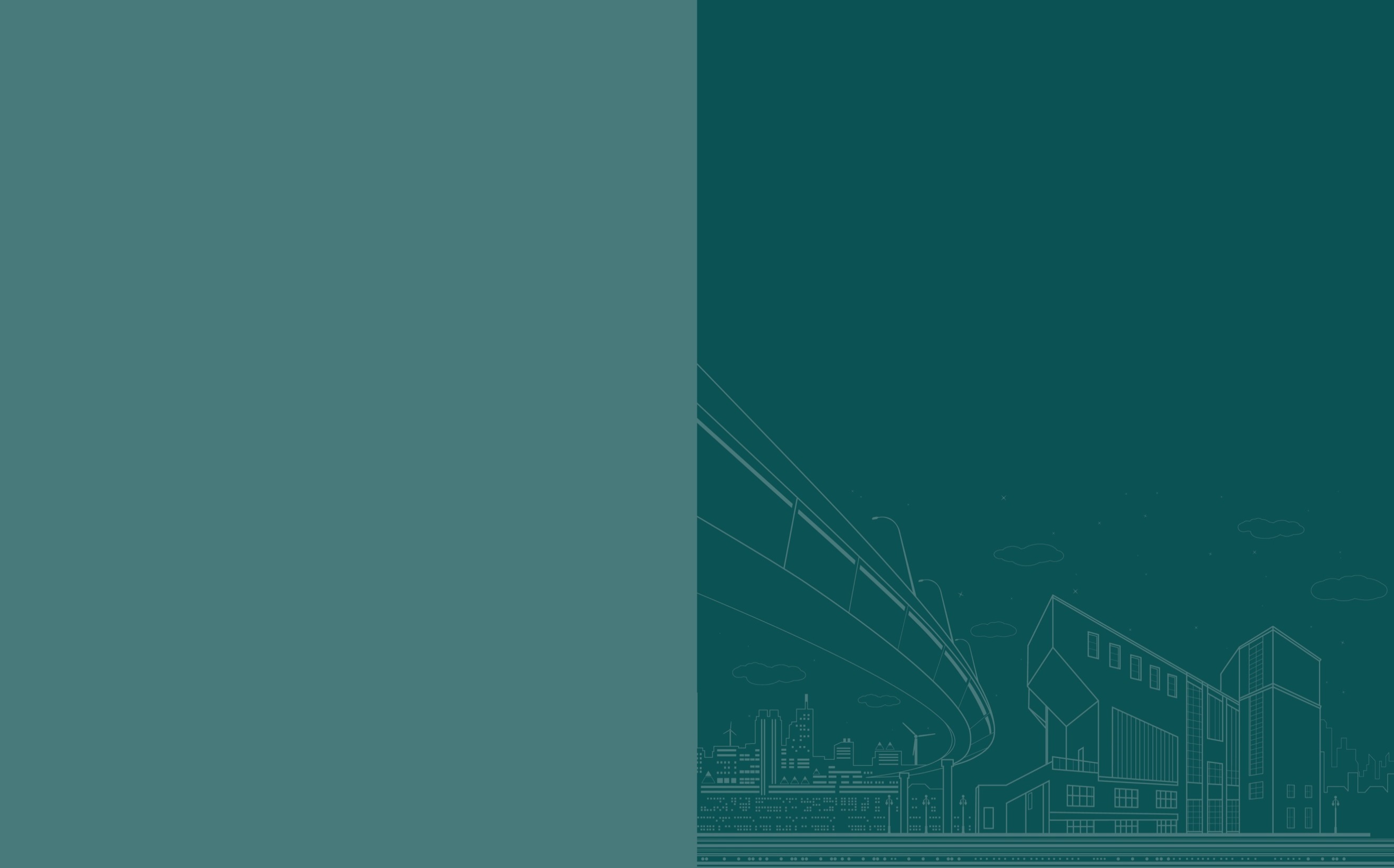 Popis místa, úseku
Průsečná křižovatka silnic I/18 a III/11417 v extravilánu
Sil. I/18: Rožmitál p.T. (I/19), Příbram, D4, Sedlčany, „D3“, Votice (I/3)přivaděč k dálnici D4 na PrahuSil. III/11417: Příbram (I/18) a Dobříš (D4) přes obce Občov, Suchodol, Kotenčice a Rosovice. Křižovatka na výjezdu z Příbrami k Praze (Dobříši) 
Hl. kom: Sil. I/18, konec oblouku s velkým R, třípruhová, 70km/h,úhel kříž. 100°, 3. pruh->V13->levý odb. pruh, stoupání 5% k D4
Vedl.: SDZ P4 vnější přip. + P6 vnitřní přip. , dvoupruhové, konec směr. oblouků, bez přídat. pruhů, sklon k hl., TRANZIT NA12t
Okolí: otevřená krajina (pole, louky), náletové dřeviny v nároží, na hl. další křižovatky ve vzd. 700m, jedna z nich OK, prům. areály
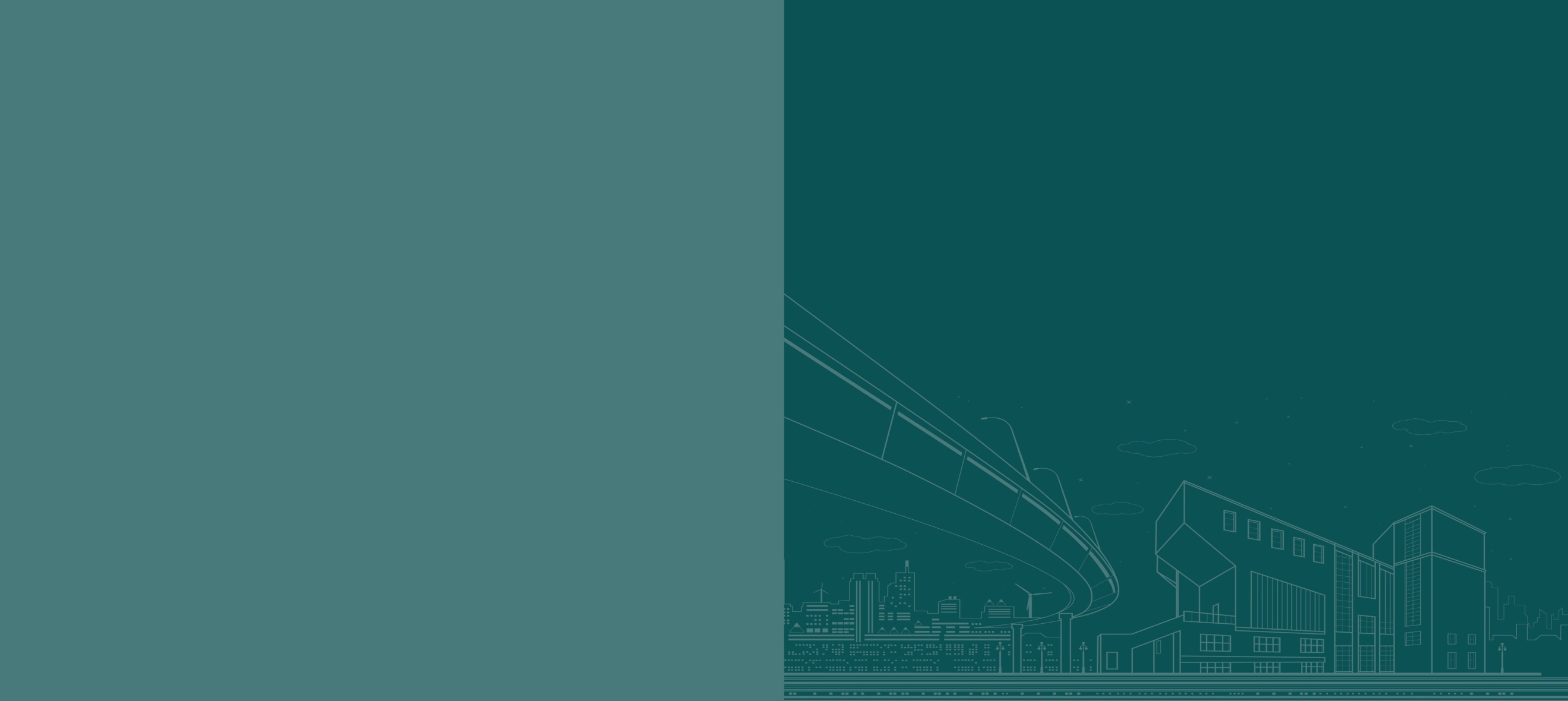 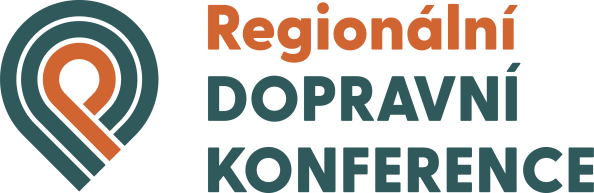 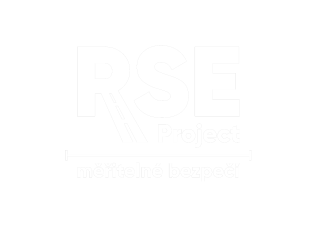 [Speaker Notes: Průsečná křižovatka silnic I/18 a III/11417 v extravilánu u Příbrami.
Silnice I/18 spojuje I/19 u Rožmitálu p. Třemš. s městem Příbram, D4 (u Dubence), Sedlčany, „D3“ a silnici I/3 u Votic. Tvoří spojnici významných celorepublikových tahů v jižní části Středočeského kraje. Křižovatka se nachází na výjezdu z Příbrami k  dálnici D4, jde o přivaděč k dálnici ve směru na Prahu. Silnice III/11417 tvoří přímou spojnici  Příbrami (I/18) a Dobříše (D4) přes obce Občov, Suchodol, Kotenčice a Rosovice.  Křižovatka se nachází mezi Příbramí a Občovem. 
Hlavní komunikací je sil. I/18, třípruhová, křižovatka na konci směrového oblouku velkého poloměru (pro vn 150) ve stoupání cca 5%. Rychlost je omezena místní úpravou na 70 km/h. Třetí pruh v křižovatce využit pro levé odbočovací pruhy, vymezení dopravním stínem. Úhel křížení činí cca 100°.  Přednost určena svislým značením P4 Dej přednost na vnější straně oblouku, a P6 Stůj dej přednost v jízdě na vnitřní straně oblouku (od města). Vedlejší větve jsou dvoupruhové , do křižovatky vchází na koncích směrových oblouků, bez přídatných pruhů.  Komunikace mírně spádovany k hlavní komunikaci. Směr Dobříš zakázán tranzit NA >12t.
Okolí komunikace tvoří otevřená krajina (pole), klem komunikací pozůstatky stromořadí, případně náletové dřeviny v nároží křižovatky. Cca 700m  v obou směrech další křižovatky (jedna OK). Vedlejší komunikacemi je vedena turistická trasa. 
Intenzity : 	I/18 		13,0 tis voz /24hod, z toho 14% NA
	IÏI/11417 na Dobř	2,2 tis voz /24hod, z toho 10%NA
	III/11417 na Příbr	-,- tis voz /24hod, z toho --% NA]
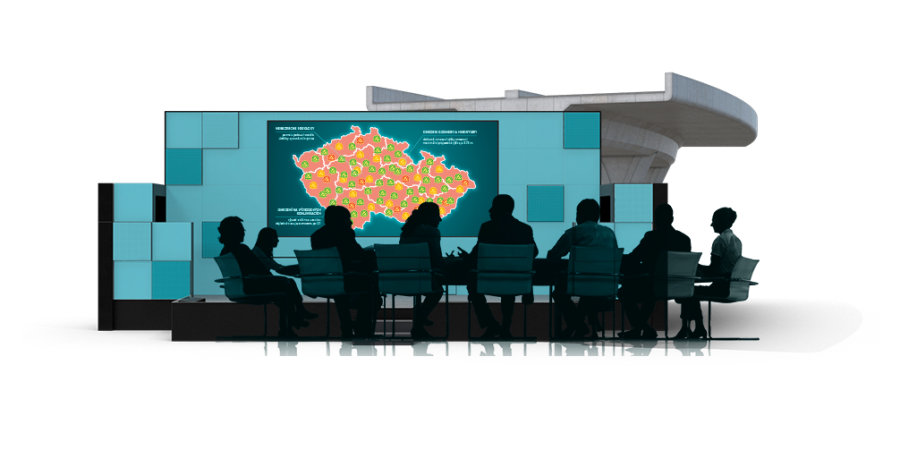 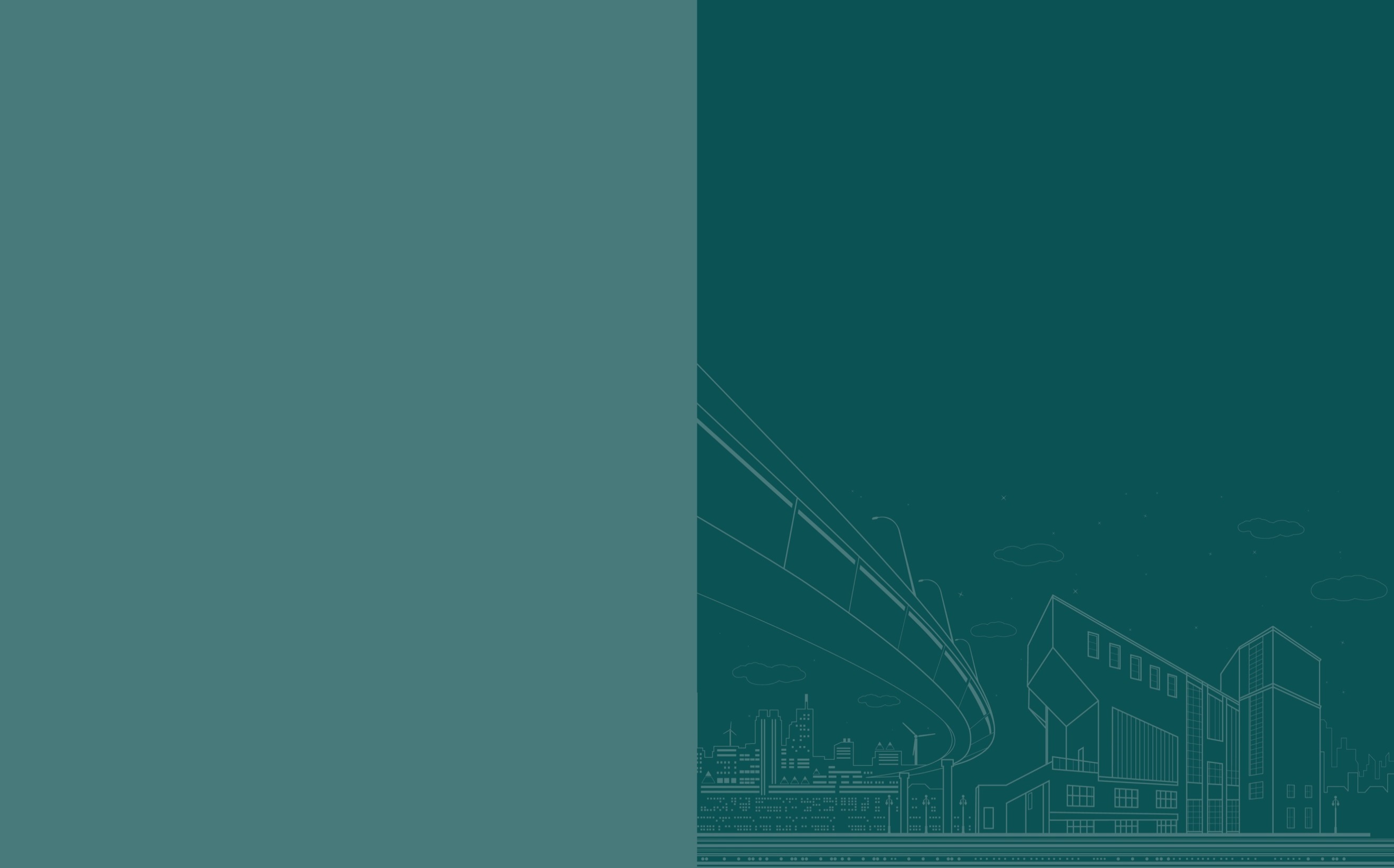 Nehodovost místa
Od 01/2019 celkem 11 nehod (šetřených PČR)
Následky: 18 os. lehce zraněno
Nejčastější druh nehody: 	Srážka s voz 11x (18L)
Nejčastější příčina: 	Proti příkazu DZ (5+2)x (8L), při odb. vlevo 2x (5L)
Ve dne za nezhoršené vid.:  10x (14L);  za sucha 9x (9L)2023-24: 5x (10L)
Nebezpečné vlivy, prvky: Intenzity vozidel a rychlost vozidel
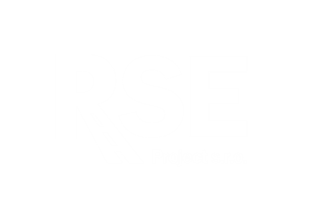 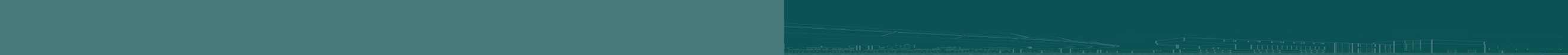 [Speaker Notes: Od 01/2019 celkem 11 nehod (šetřených PČR)
Následky: 18 os. lehce zraněno
Nejčastější druh nehody: 	Srážka s voz 11x (18L)
Nejčastější příčina: 	Proti příkazu DZ (5+2)x (8L), při odb. vlevo 2x (5L)
Ve dne za nezhoršené vid.:  10x (14L);  za sucha 9x (9L)2023-24: 5x (10L)
Nebezpečné vlivy, prvky: Intenzity vozidel a rychlost vozidel

SEZ:  17,5 mil Kč]
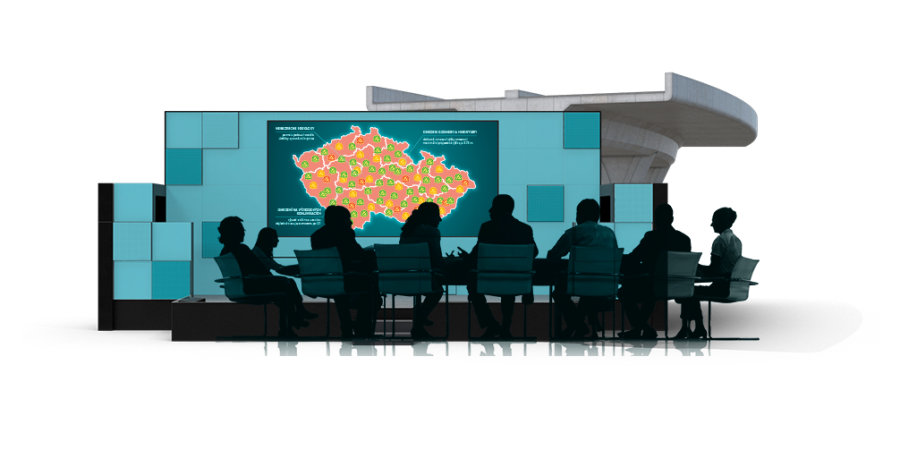 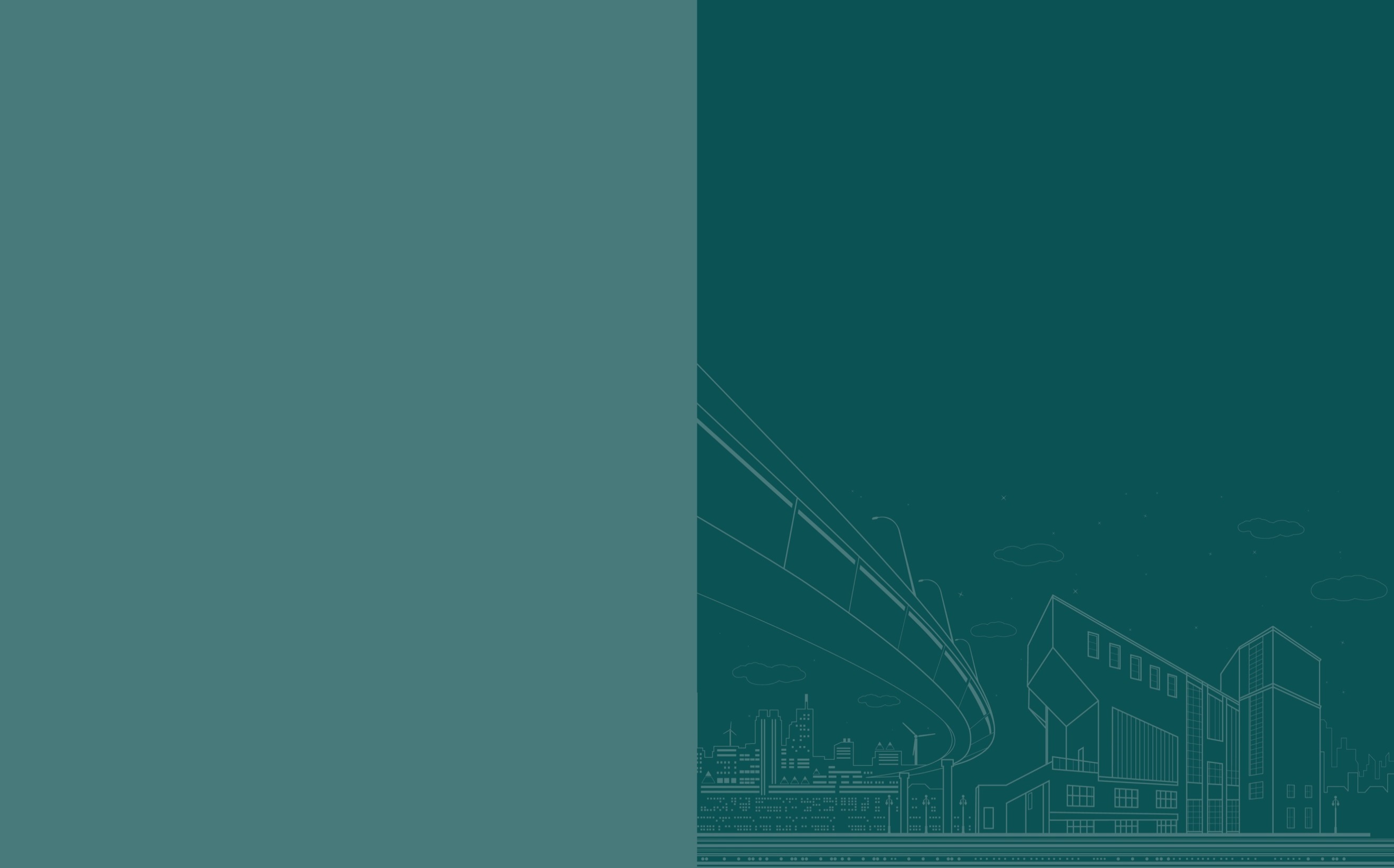 Křižovatka na sil. I/18 u Příbrami
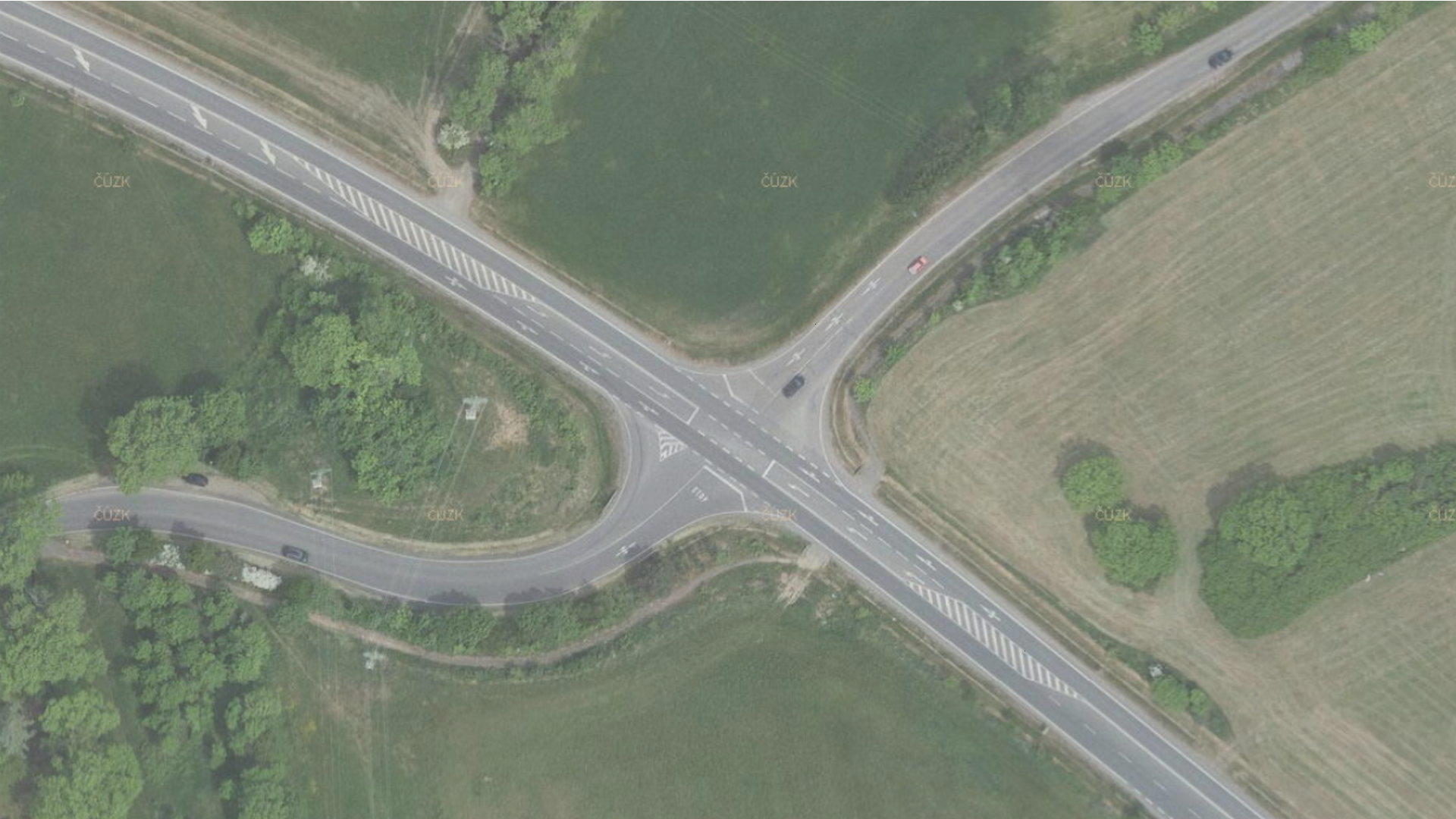 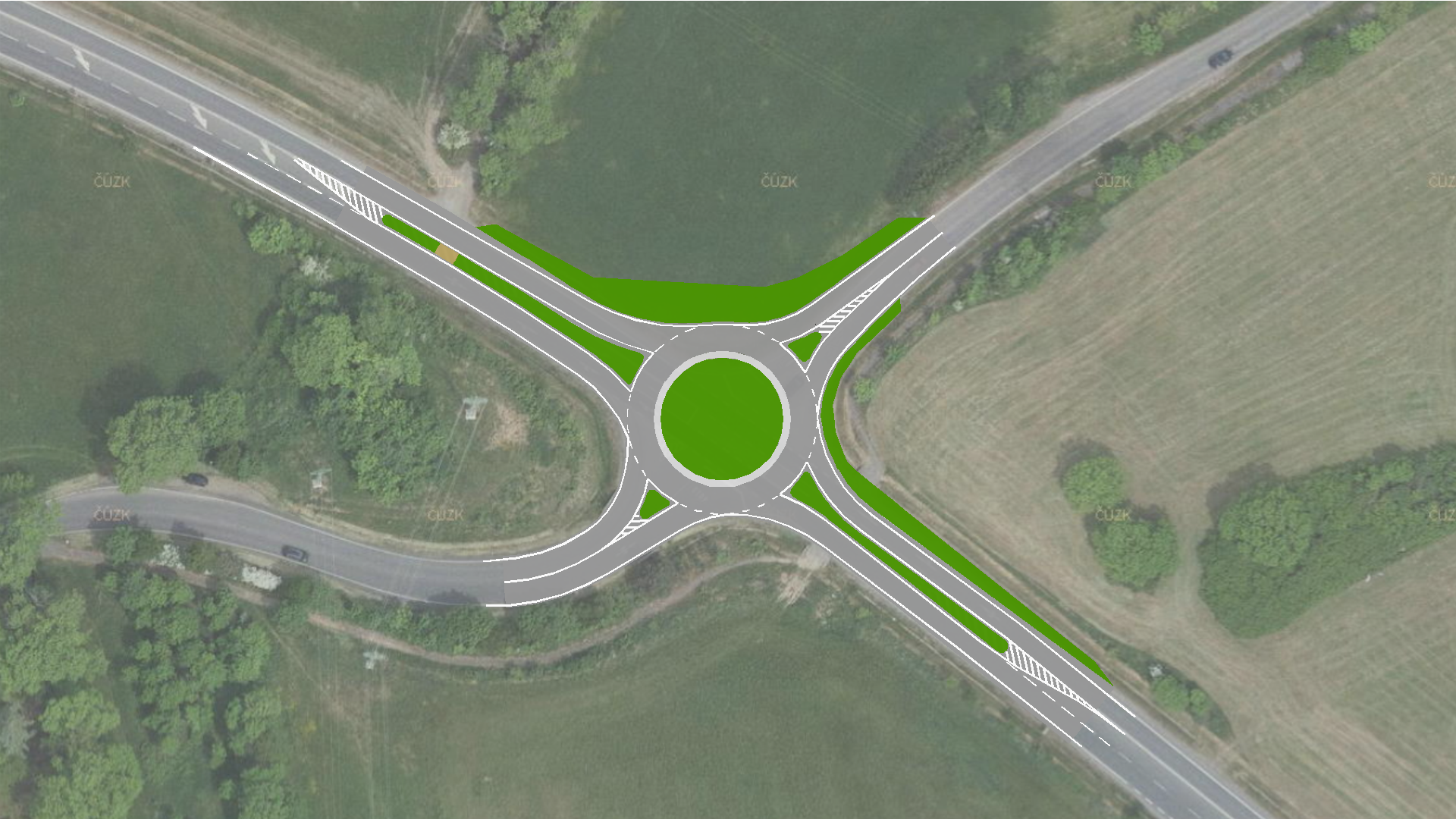 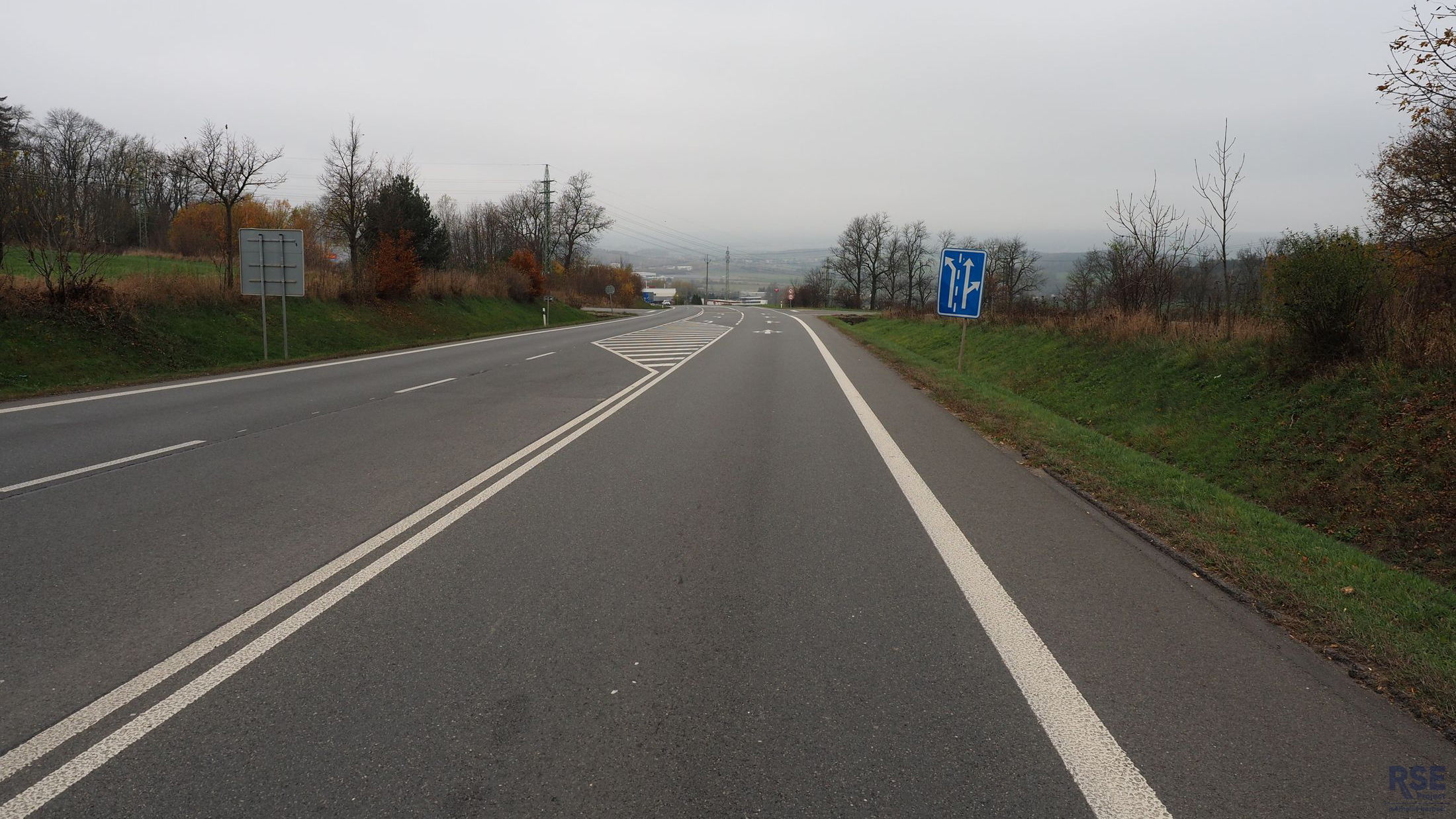 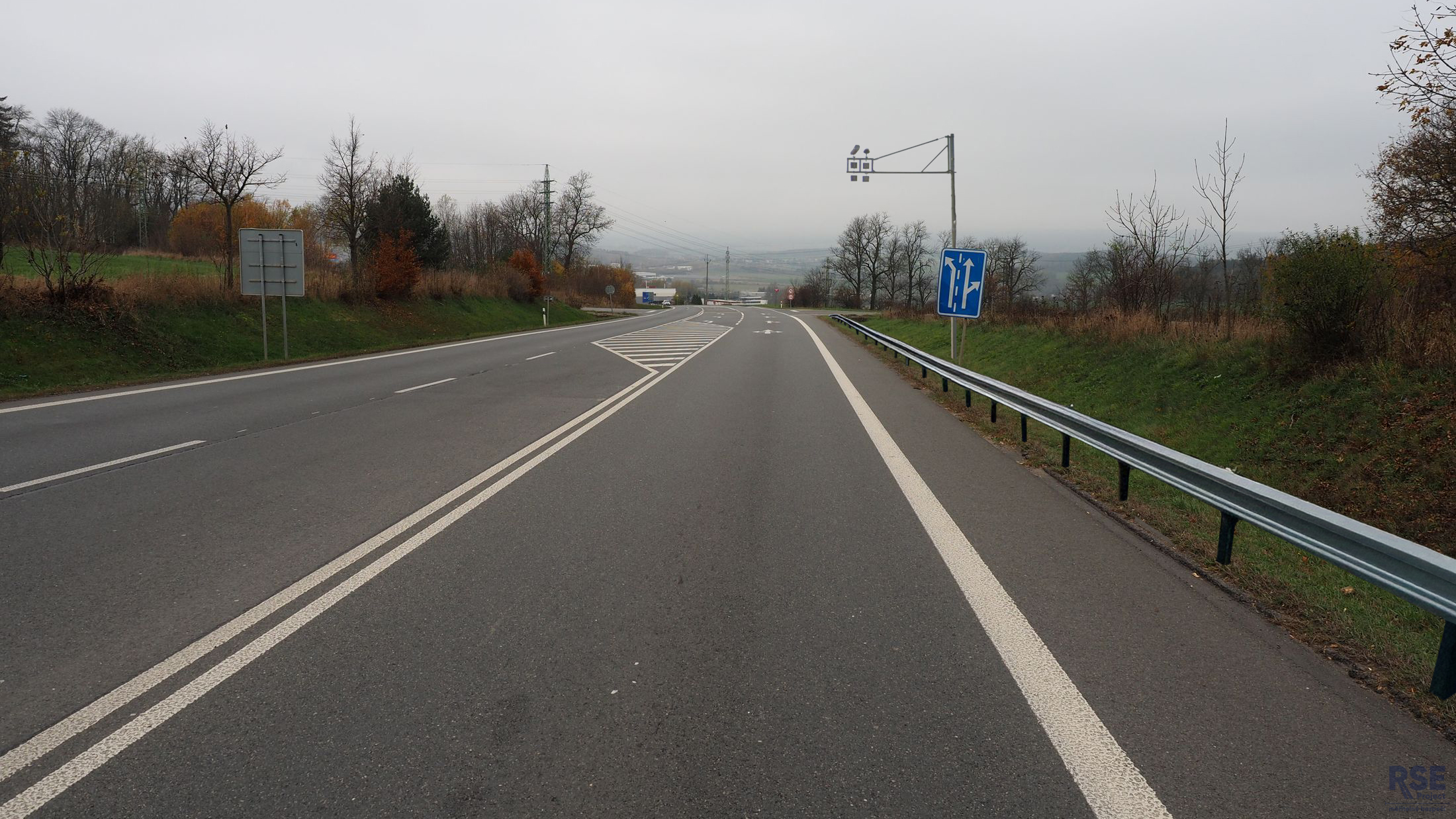 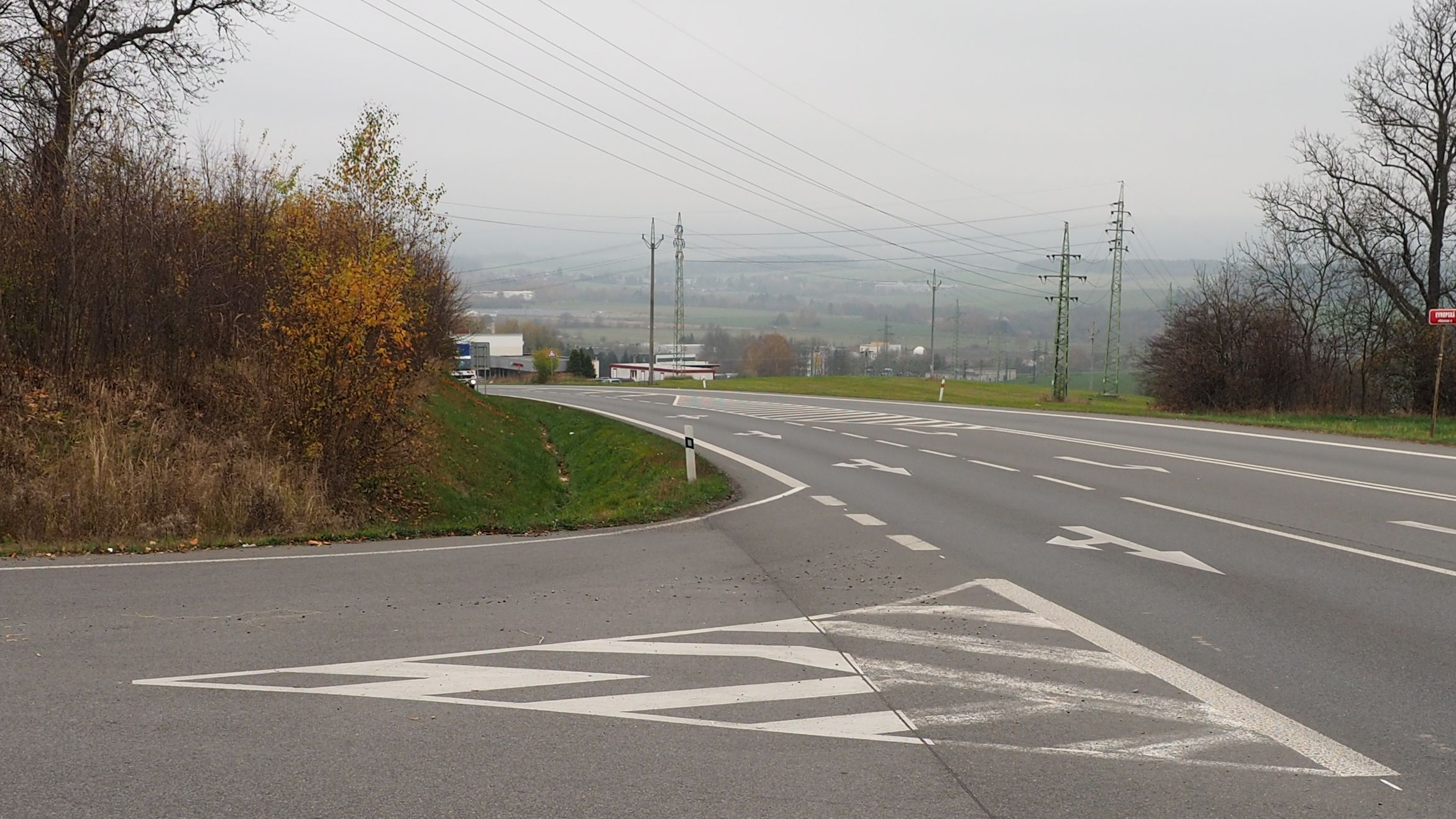 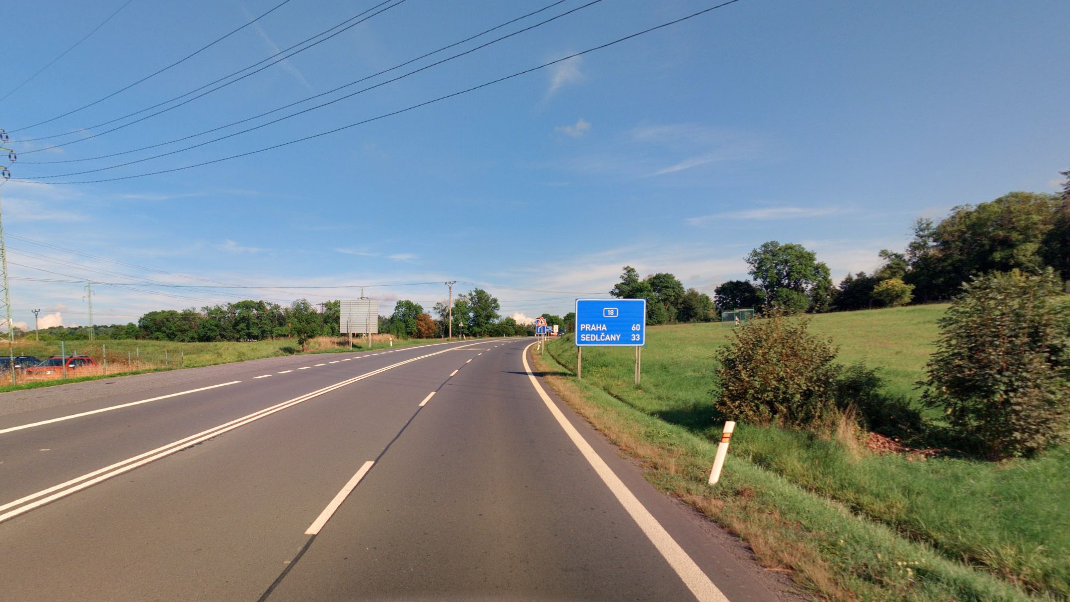 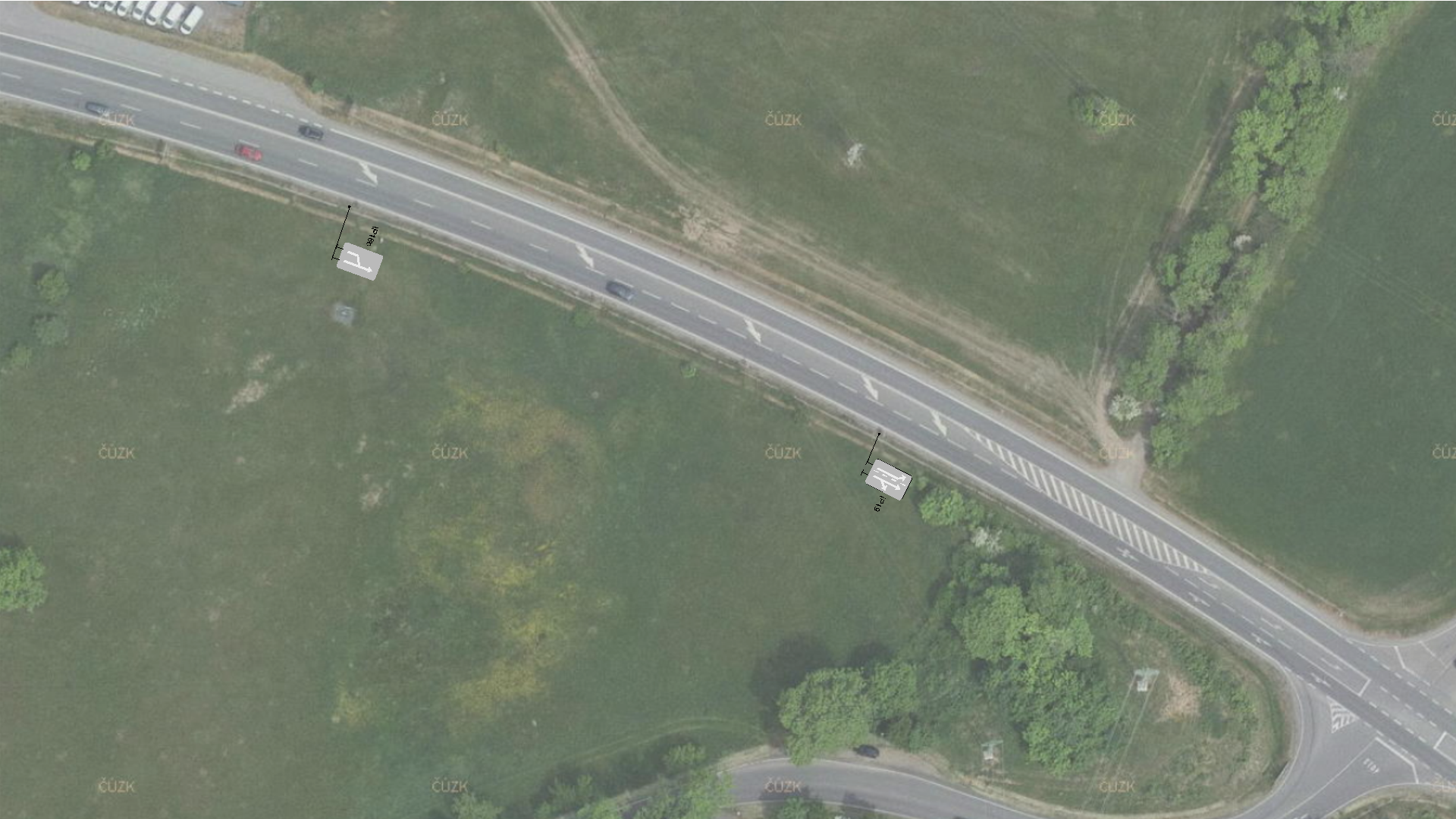 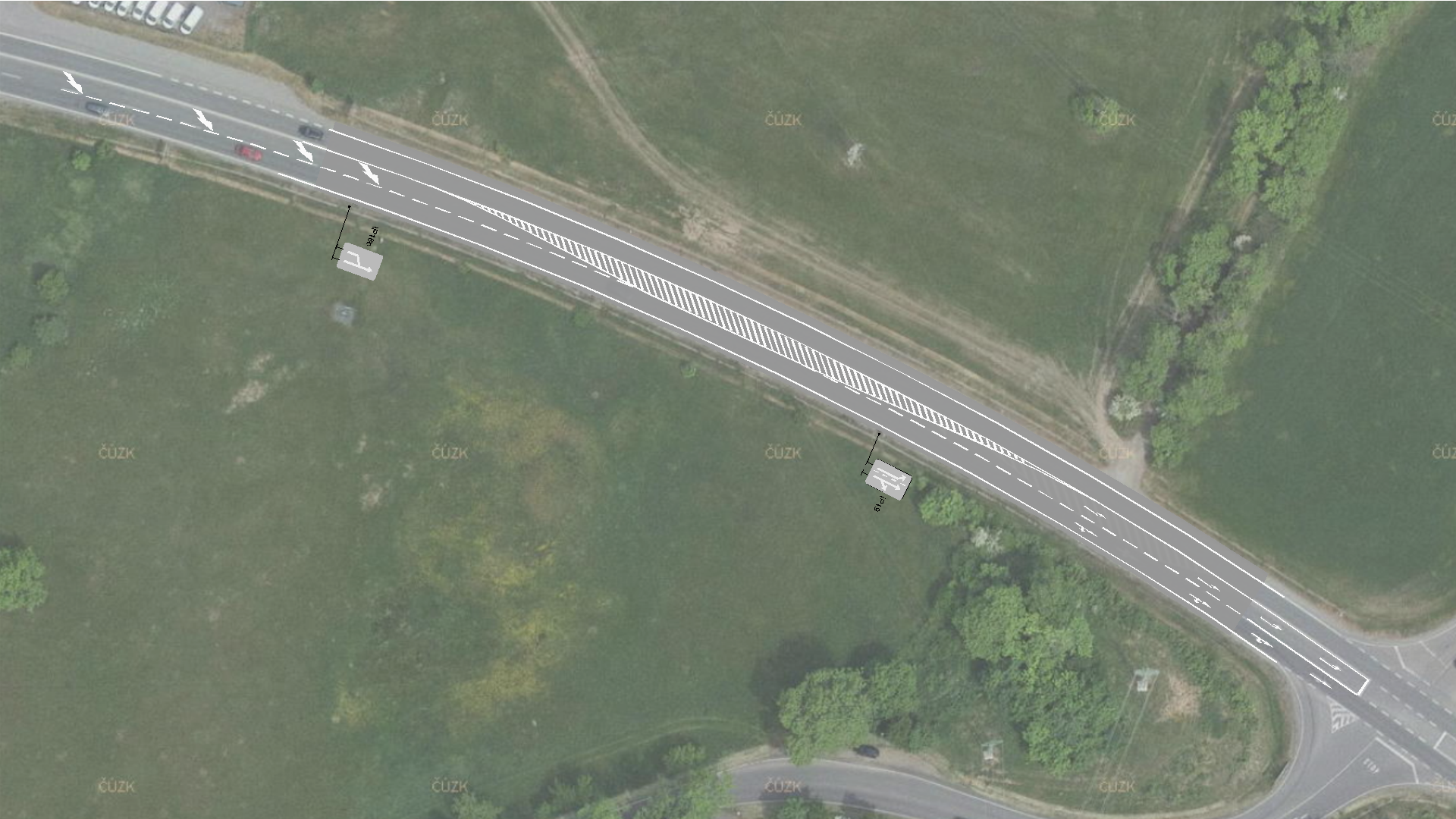 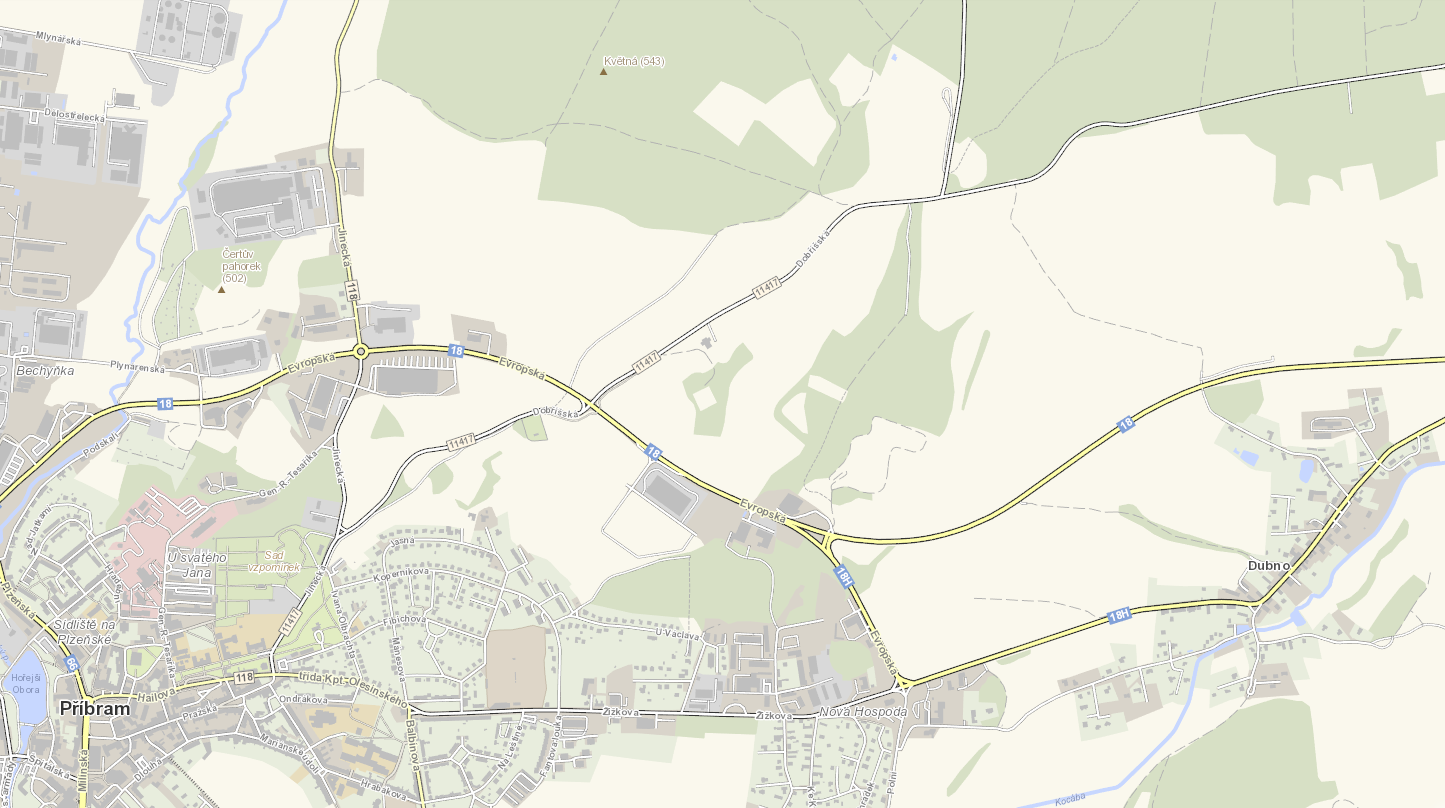 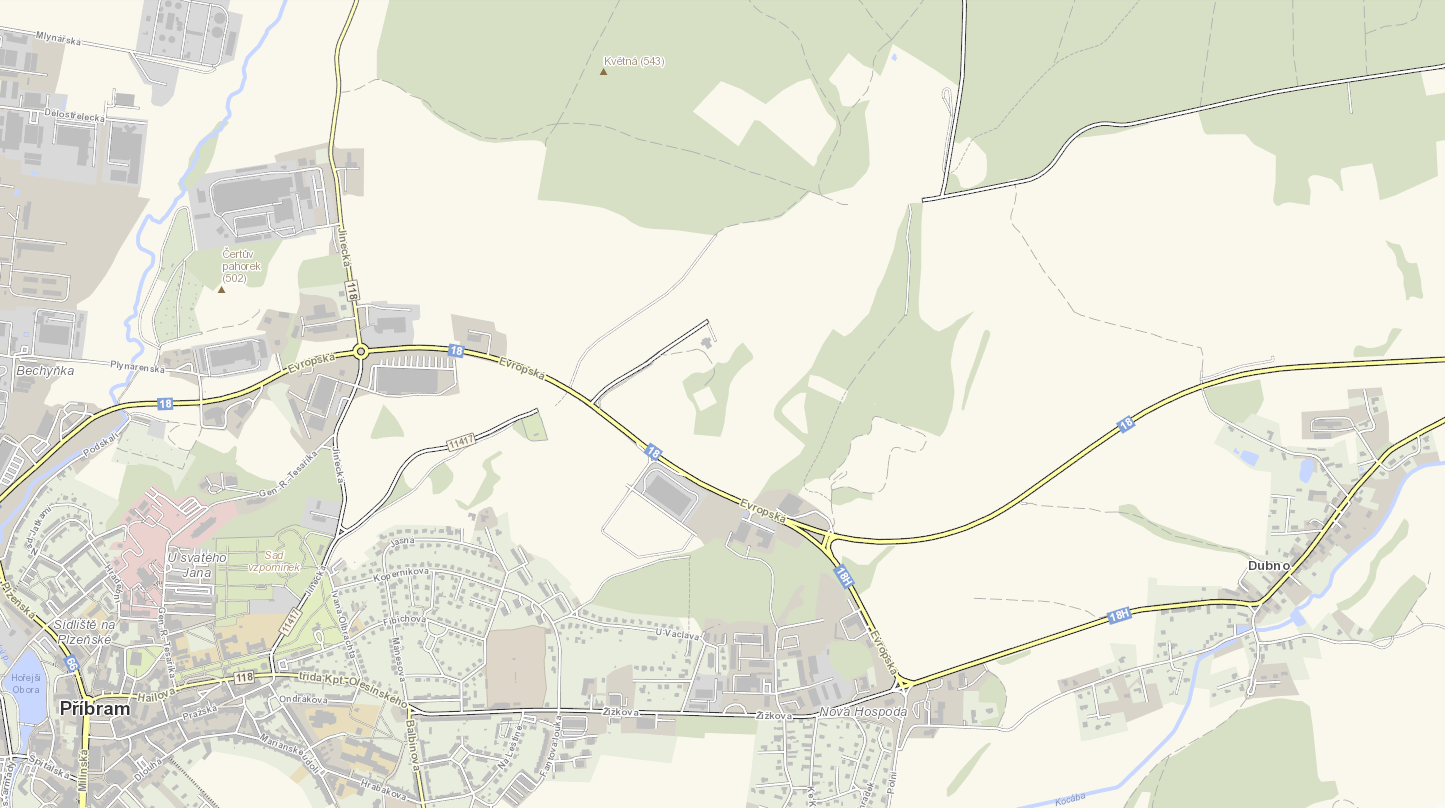 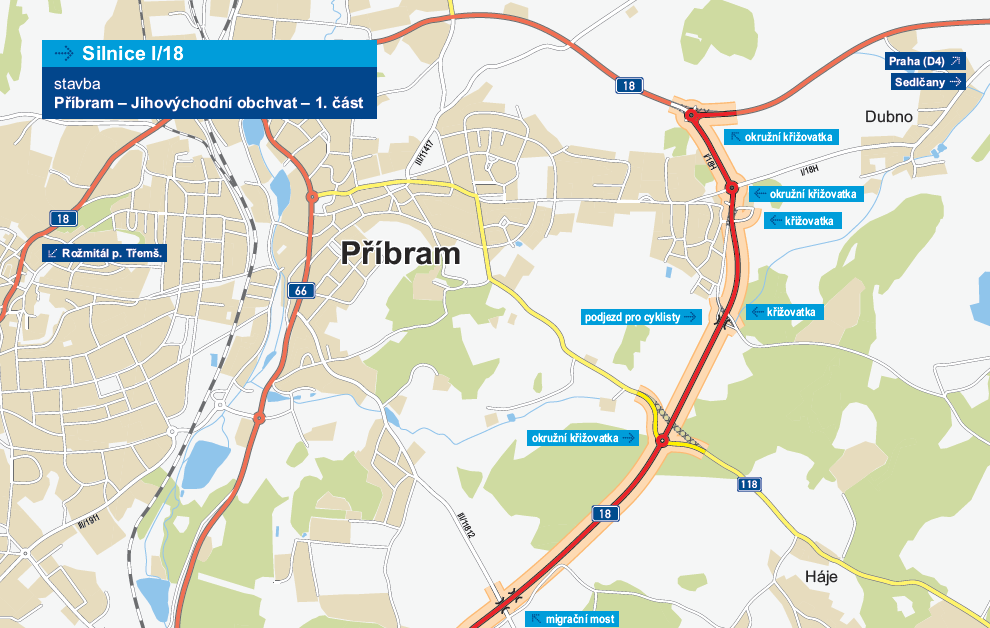 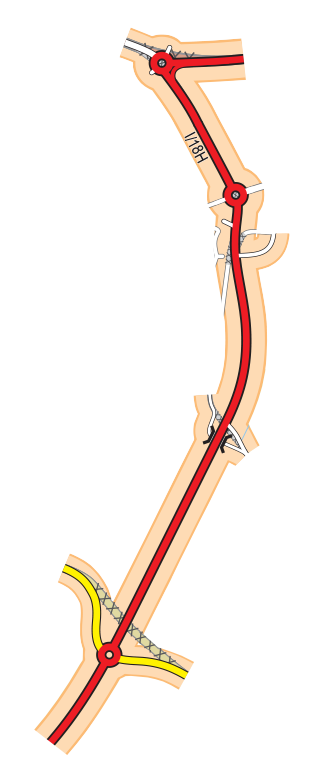 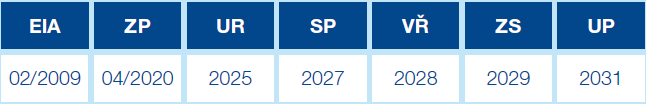 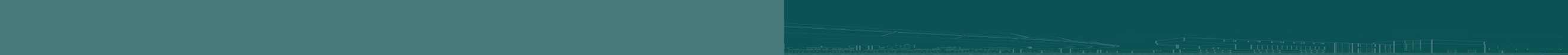 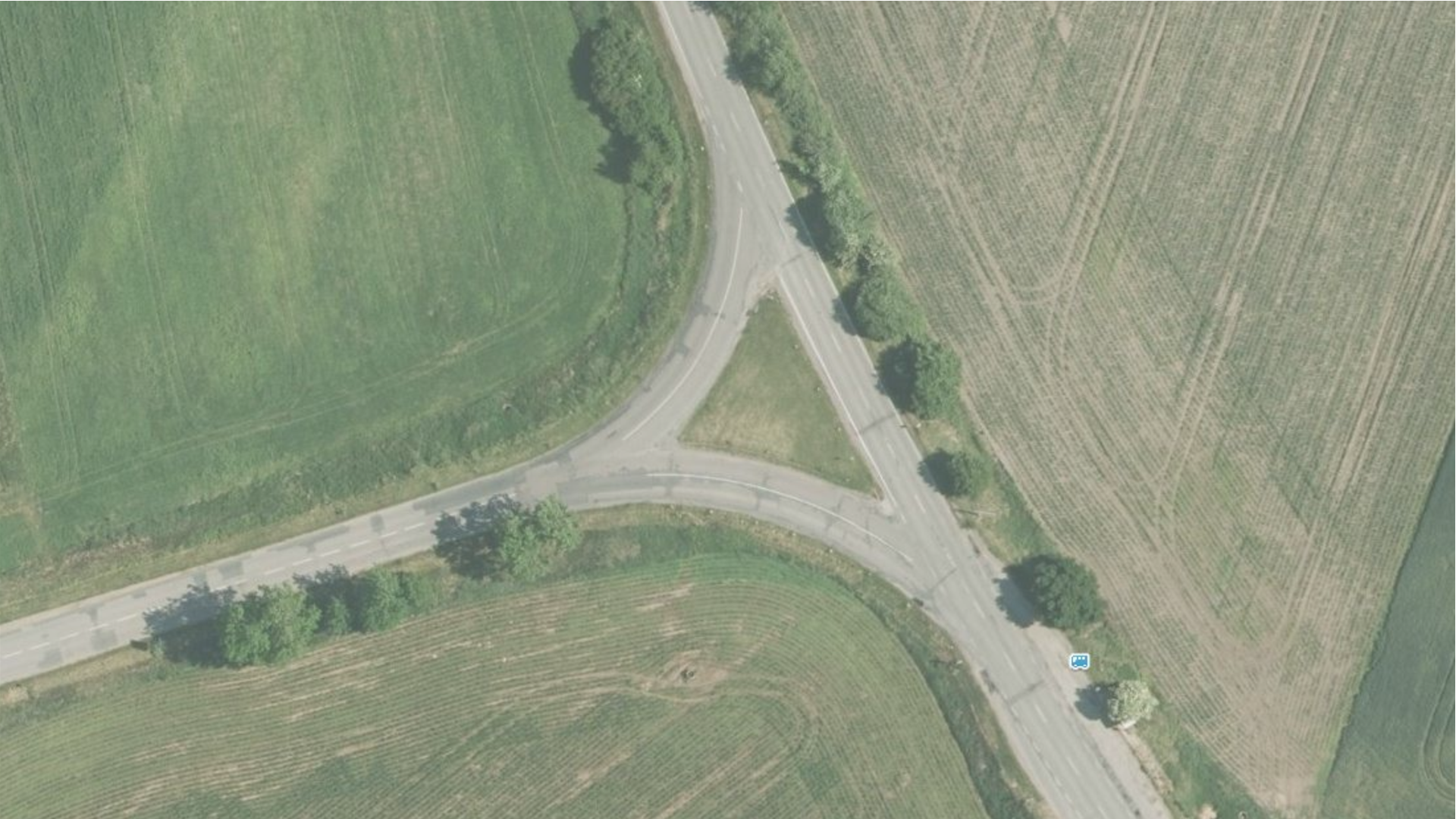 [Speaker Notes: Okružka, 
Radar (90: 145m - 110: 200m - 130: 260m)
Přeložka (zaslepení)
Úprava DZ]
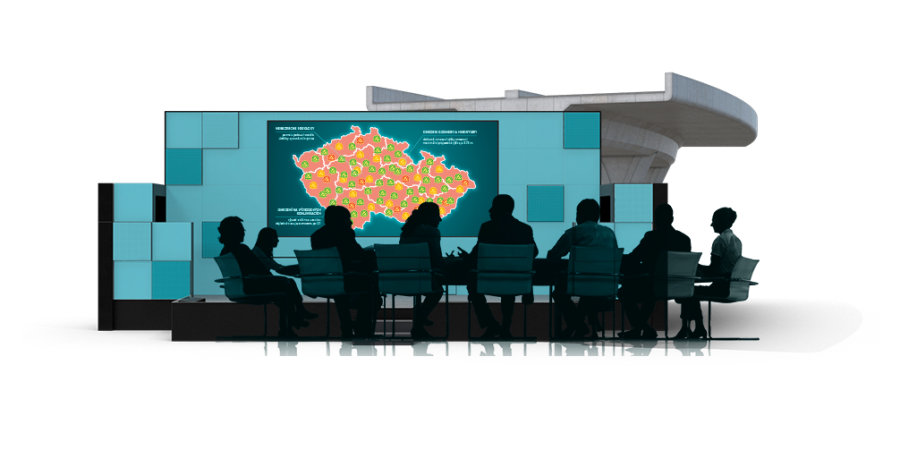 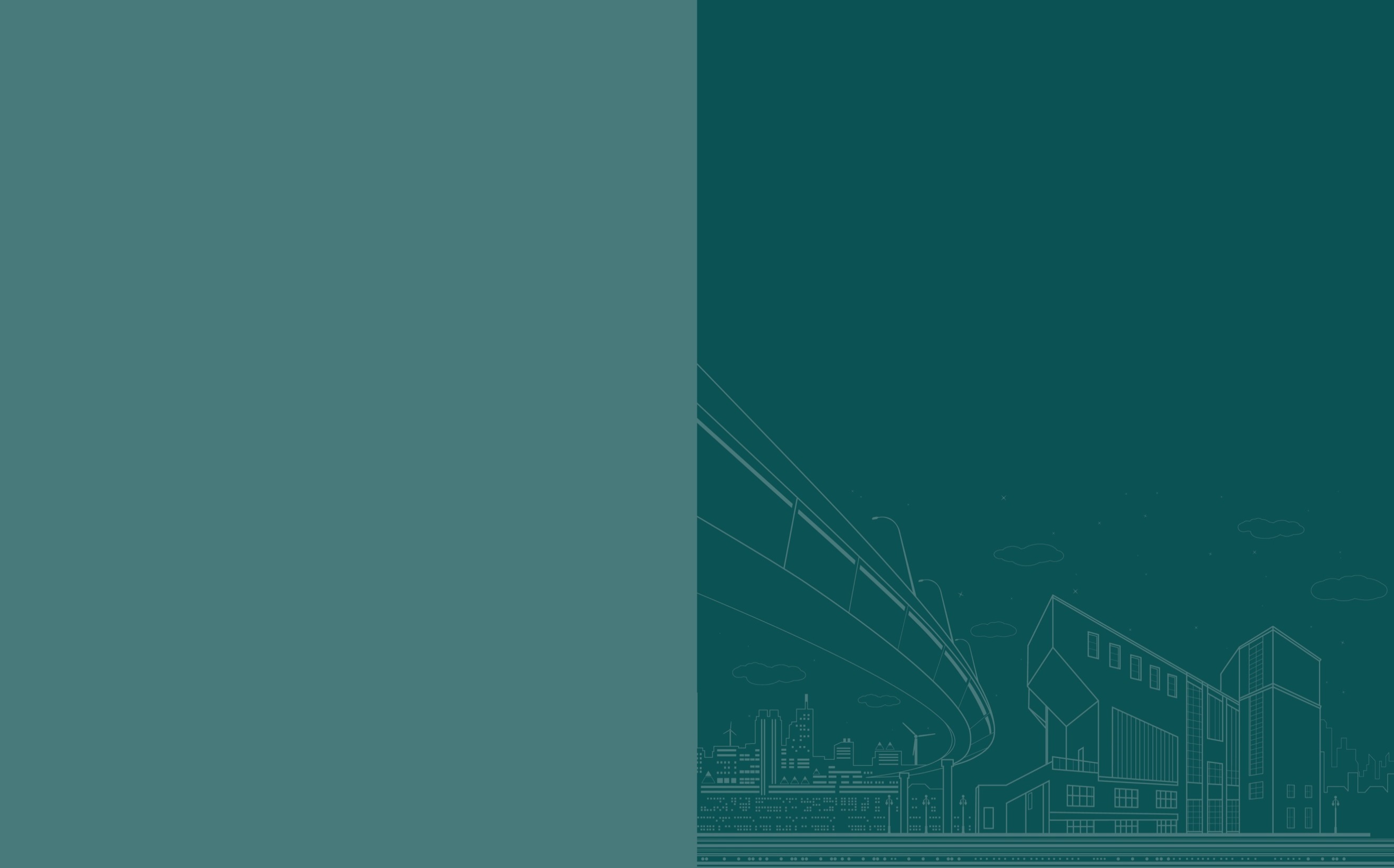 Návrhy úprav
Přeložka (zaslepení)
Okružní křižovatka
Měření rychlosti (DZ ;xB,C)
Úprava značení (přesun)
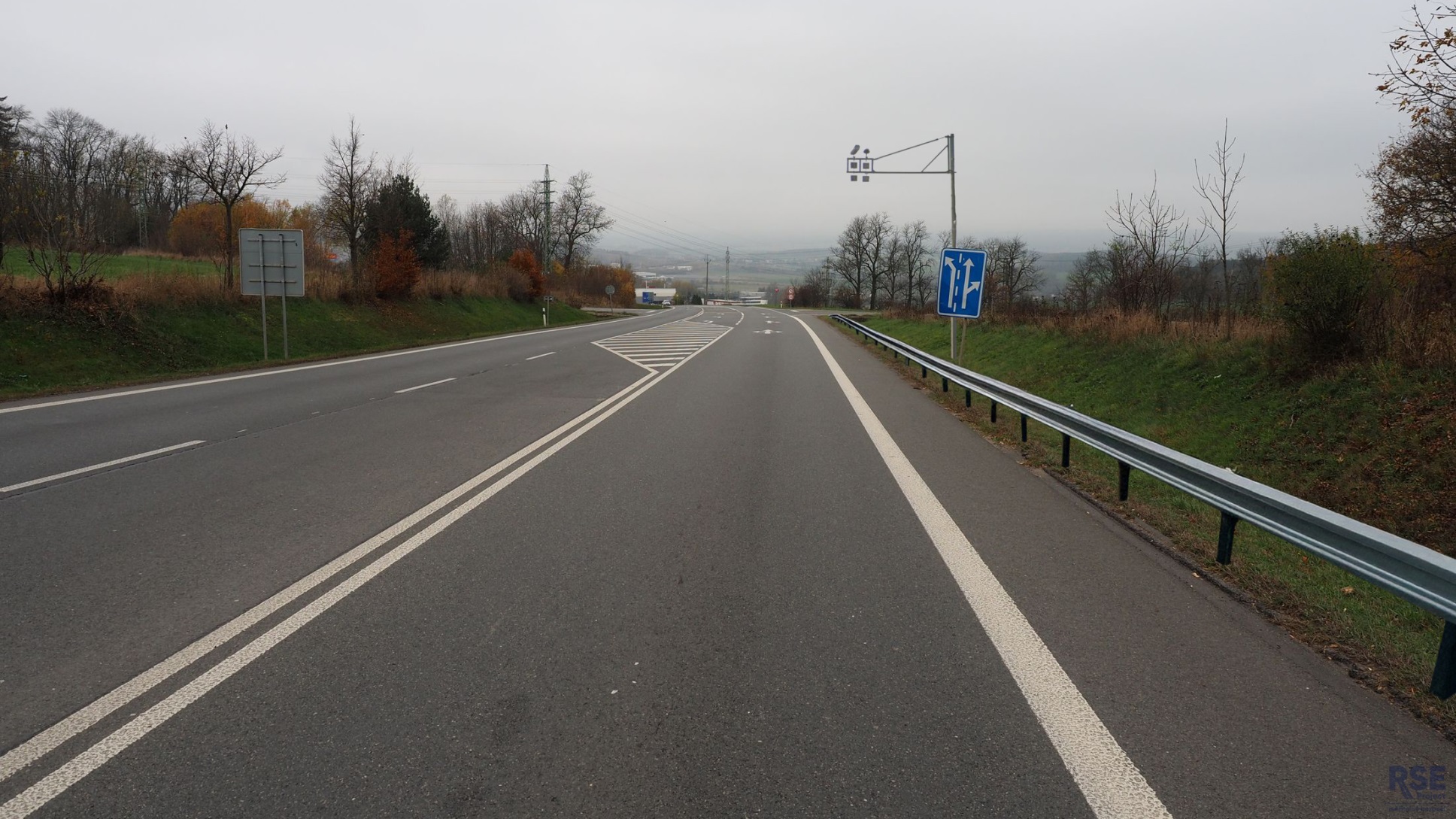 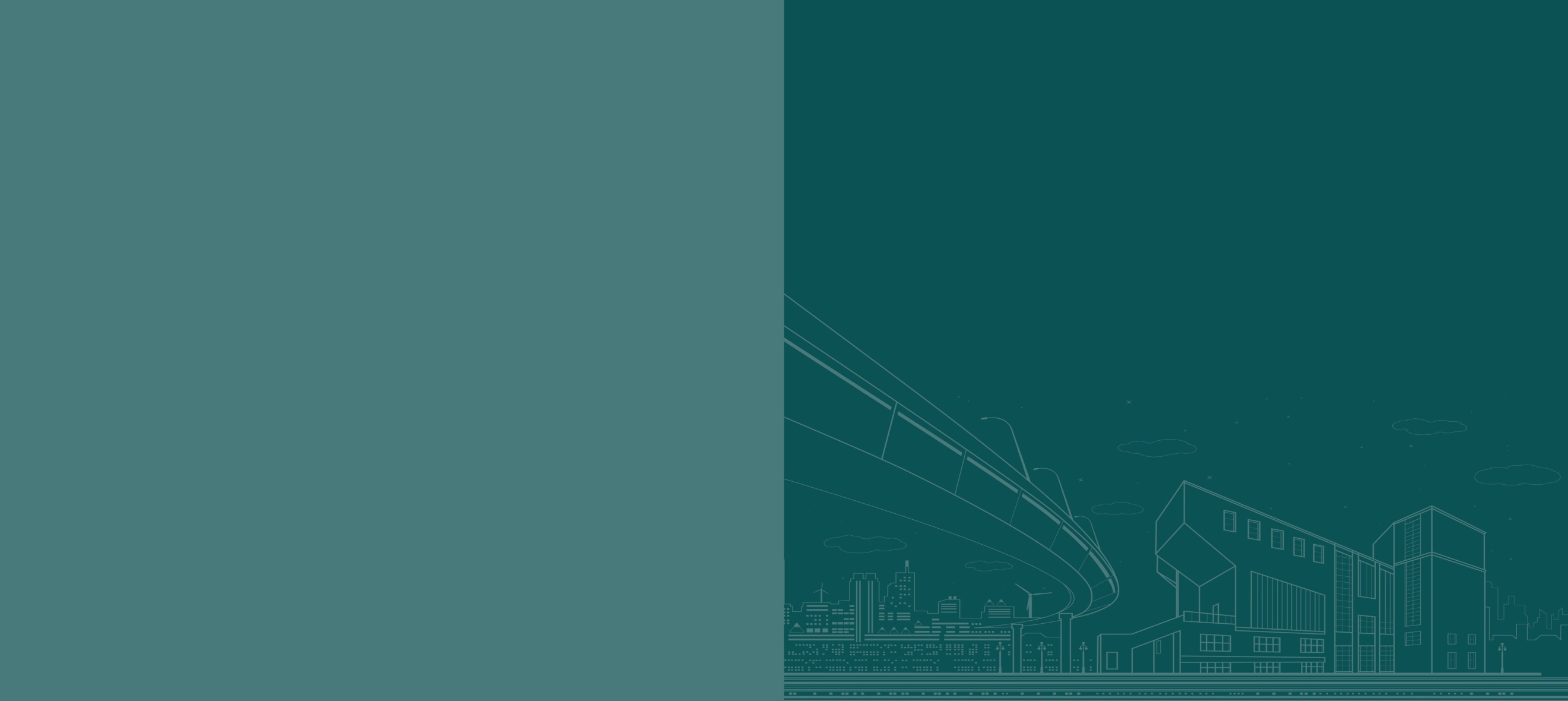 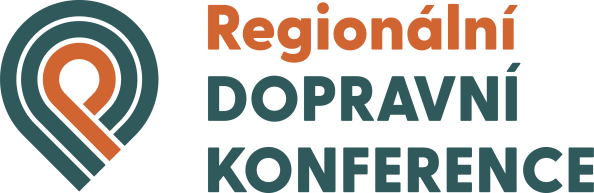 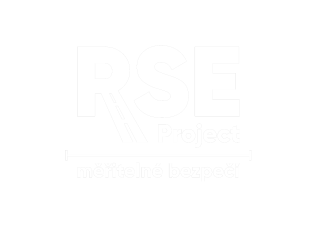 [Speaker Notes: Okružka, 
Radar (90: 145m - 110: 200m - 130: 260m)
Přeložka, zaslepení
Úprava značení]
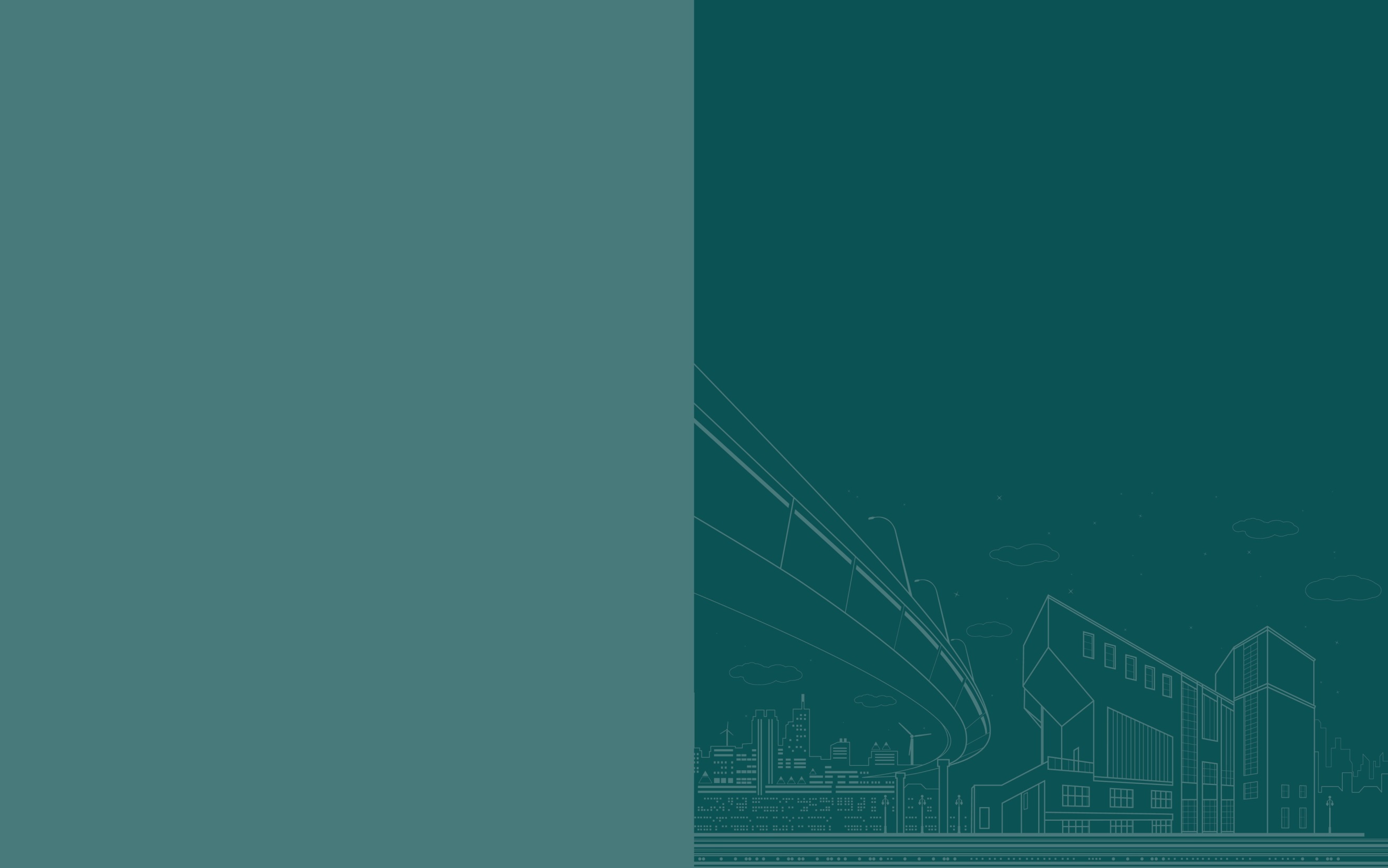 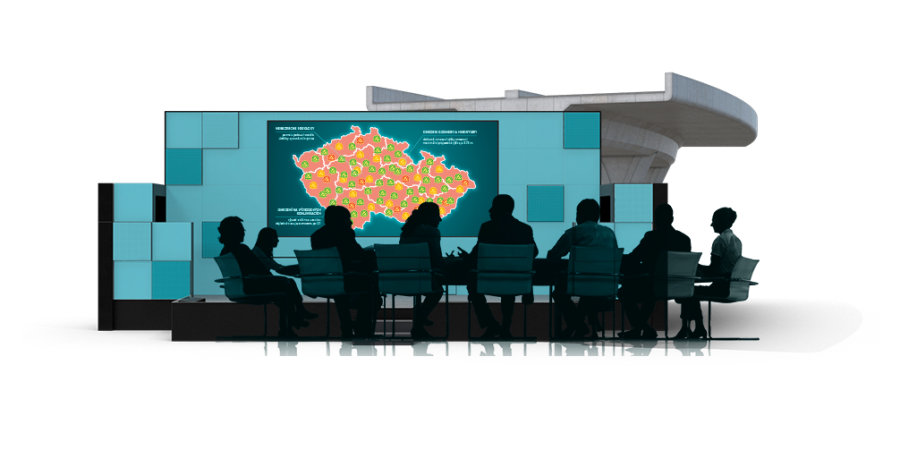 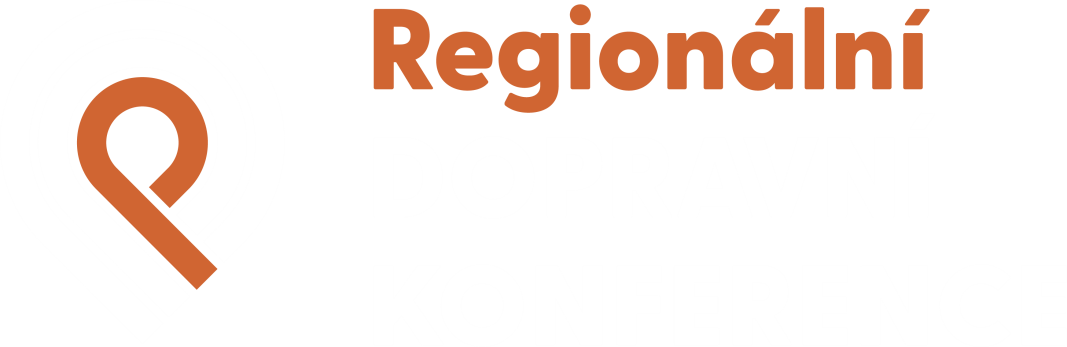 Děkuji za pozornost
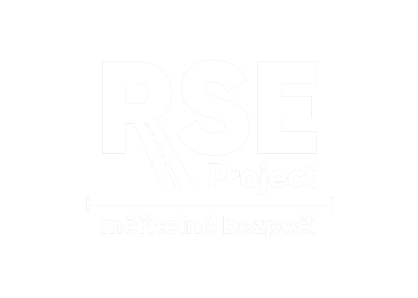 www.rseproject.cz